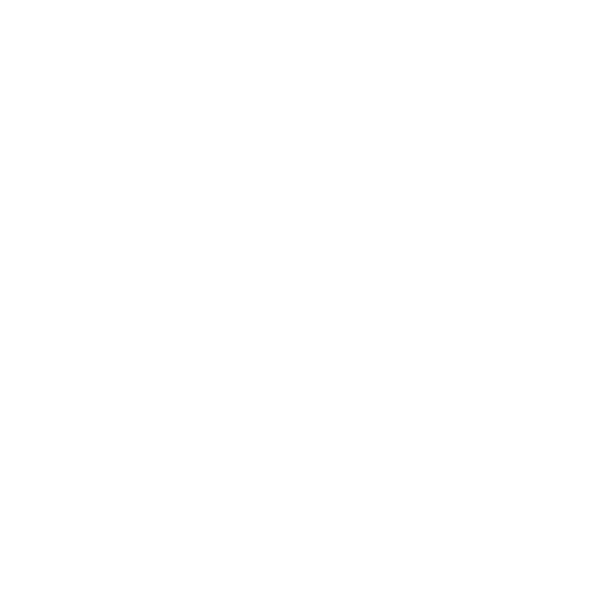 Q3
Q4
01
Q1
02
Q2
03
04
See Boxafe in three faces
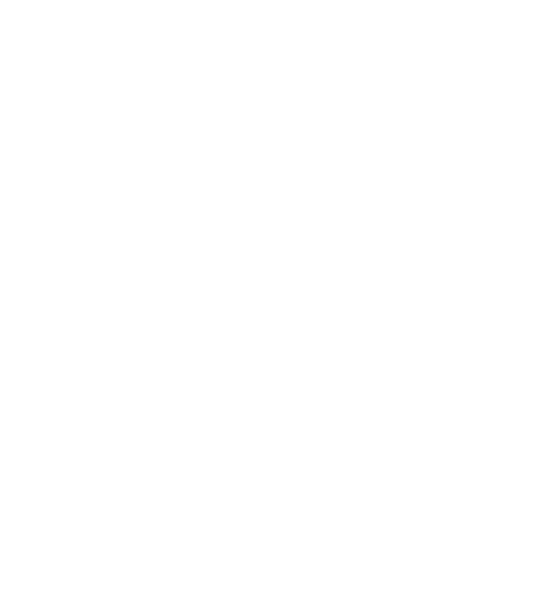 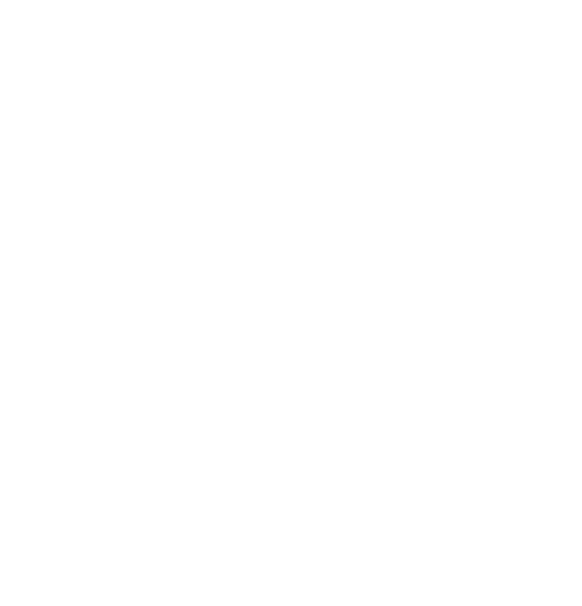 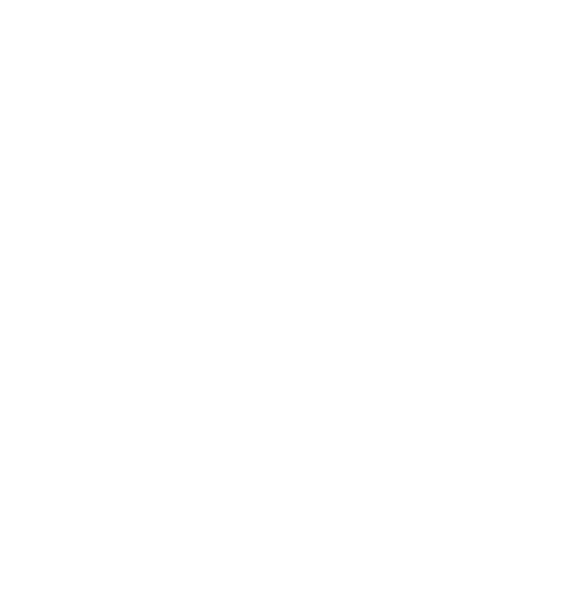 Why do I need to backup G Suite / Microsoft 365?
Boxafe provides a secure and intuitive backup solution
Frequently asked questions
Why I need to backup G suite / Office 365?
Boxafe provides a secure and friendly backup solution
Frequently Asked Questions
Benefits of SaaS
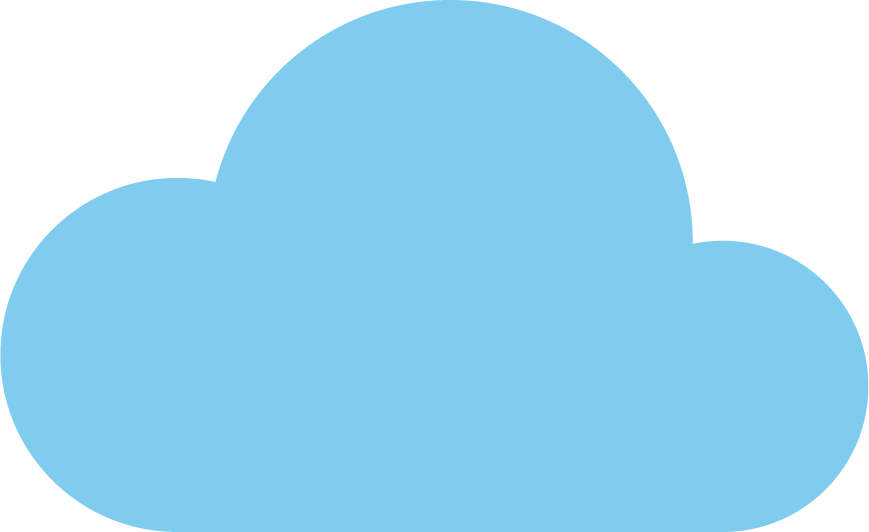 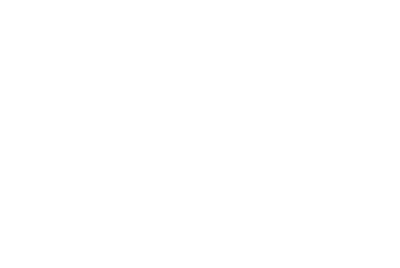 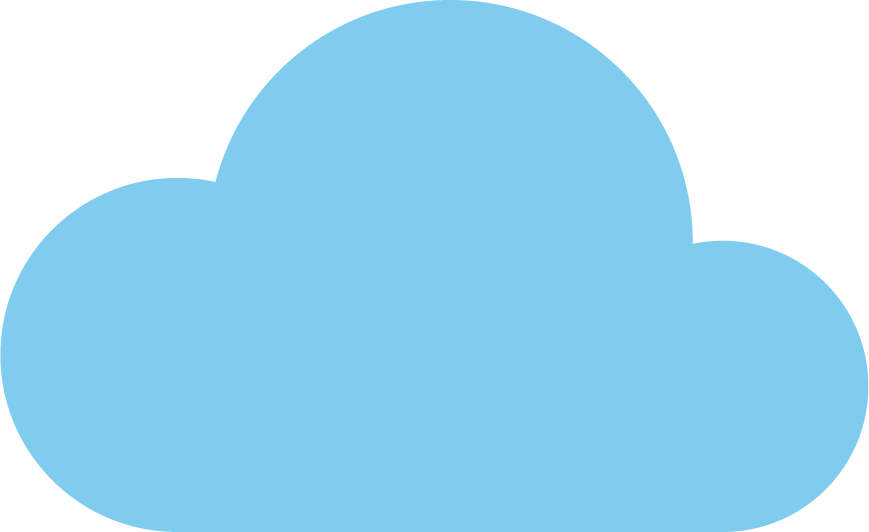 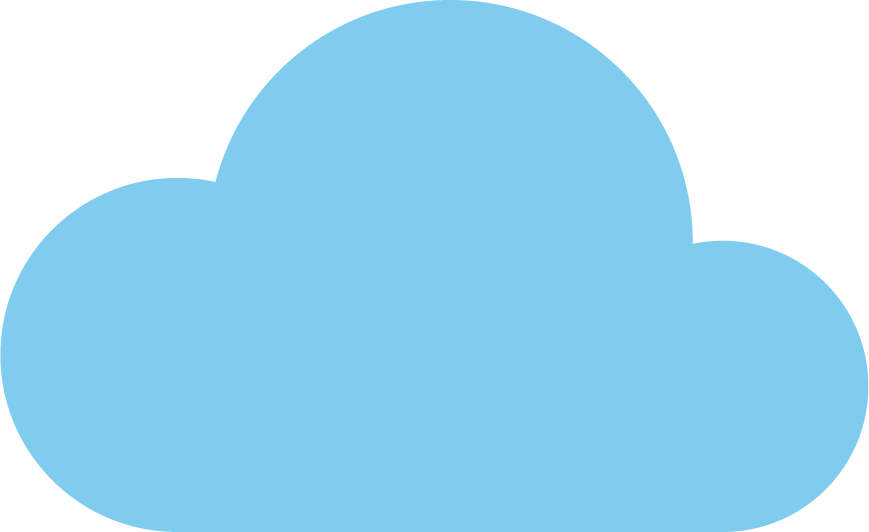 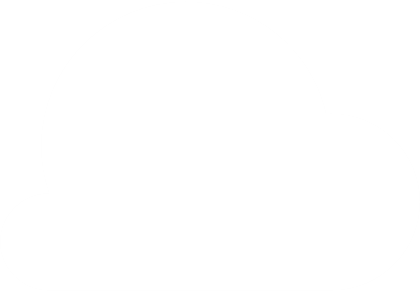 SaaS
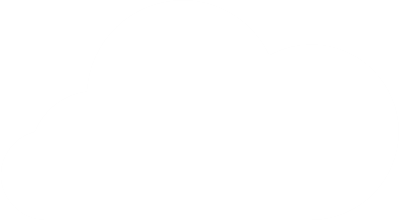 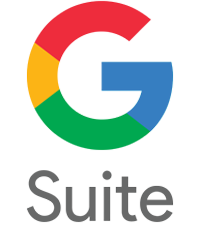 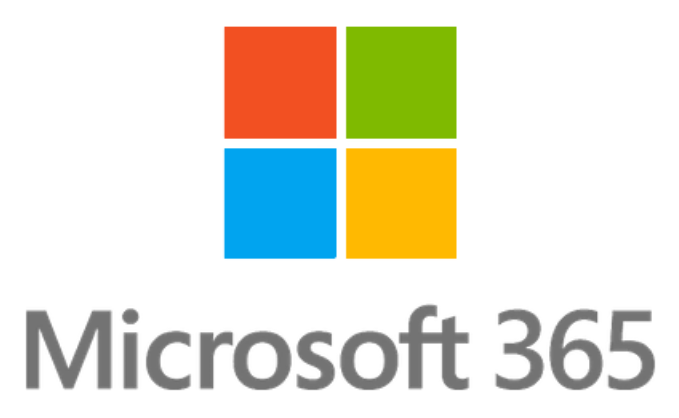 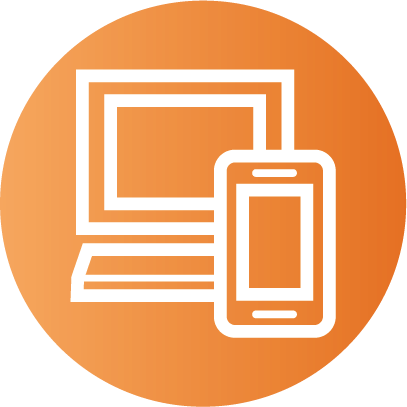 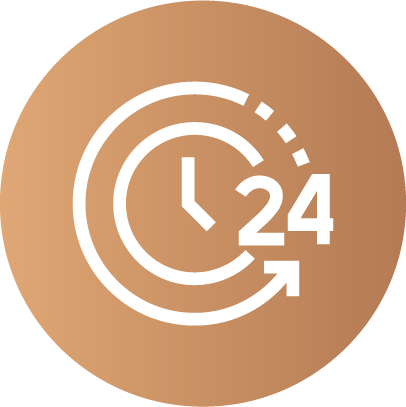 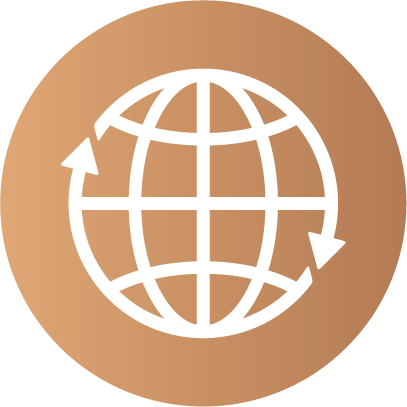 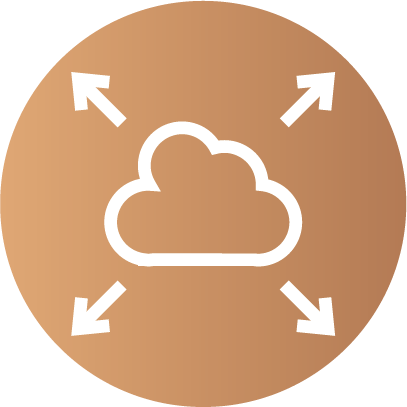 Service Continuity
Scalability
Accessibility
Availability
When it comes to these challenges to deal with, 
you need a cloud data backup solution.
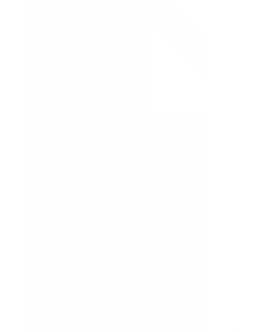 Prevent data loss due to malicious action or human error
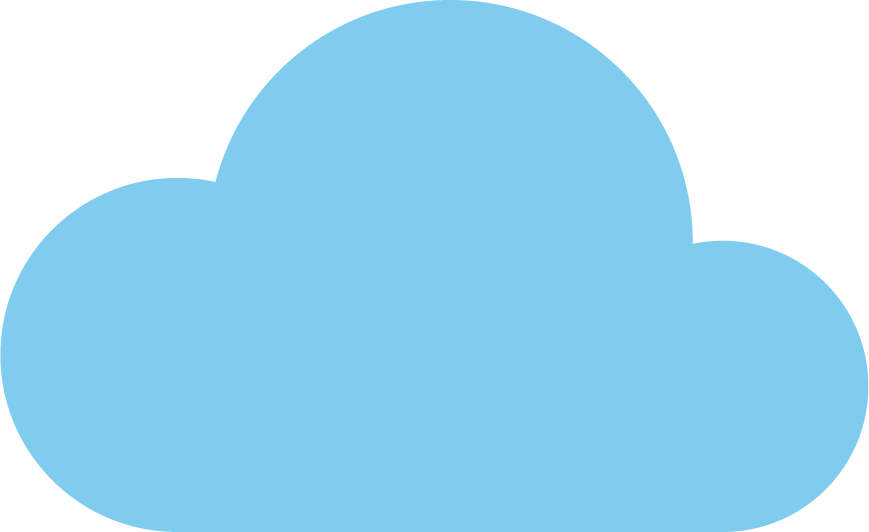 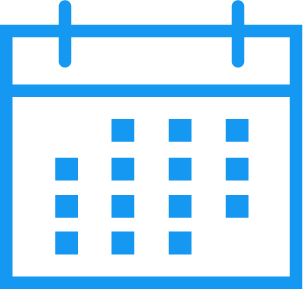 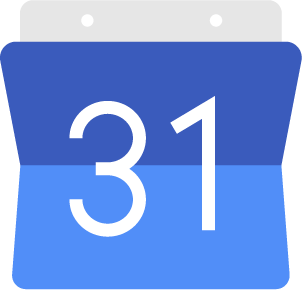 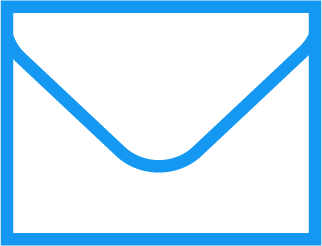 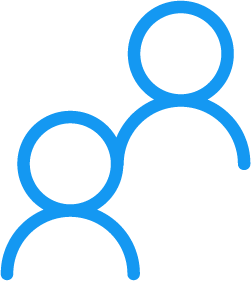 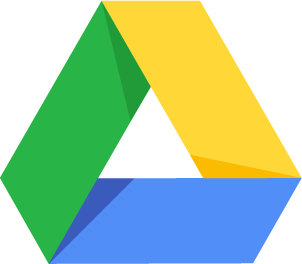 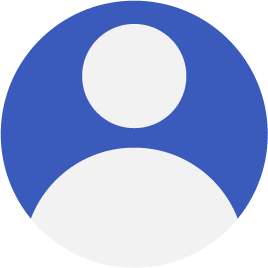 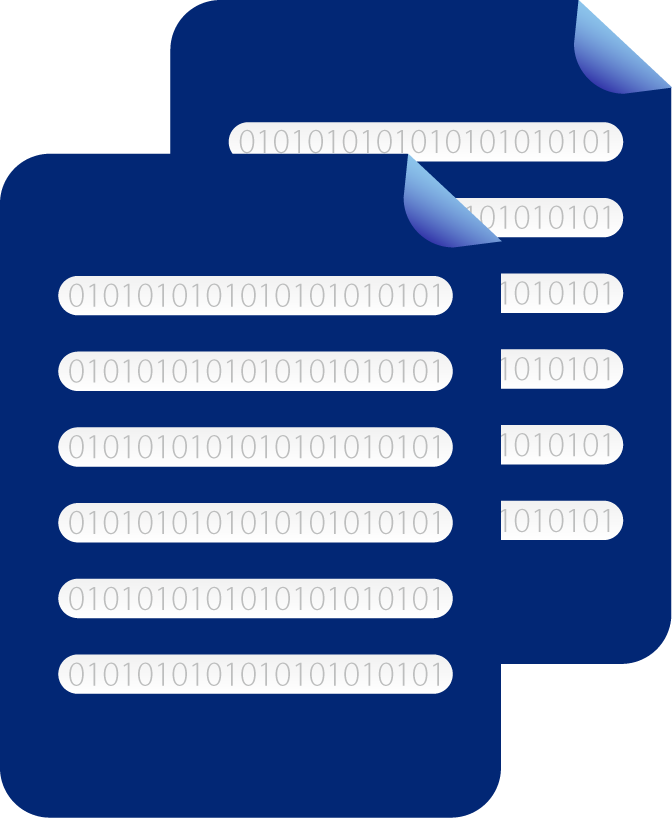 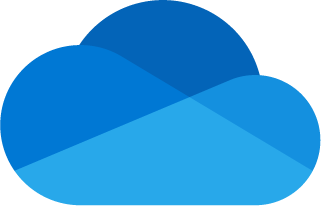 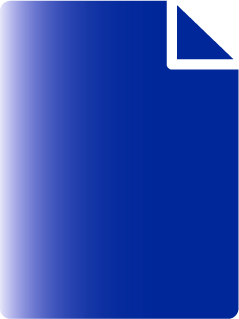 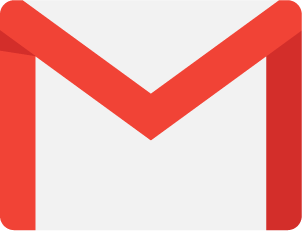 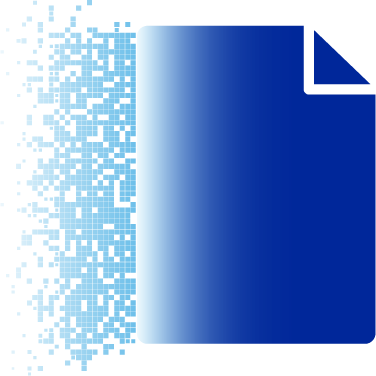 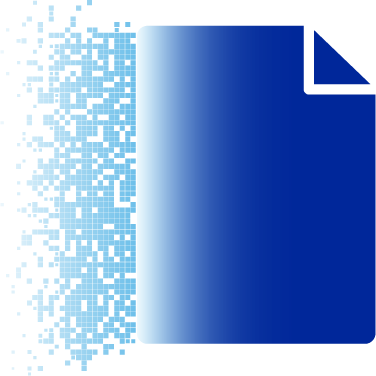 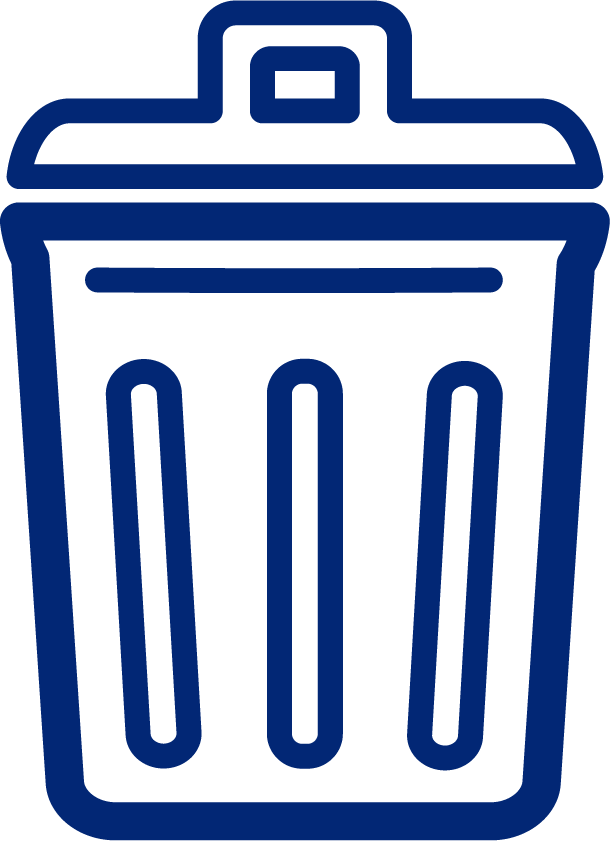 Gone Forever
Gone Forever
Trash 
(Recycle Bin) 
for data restore
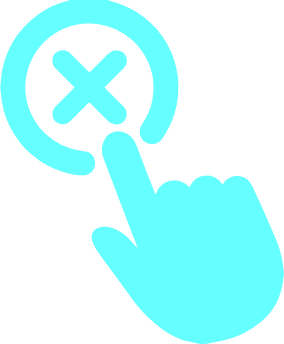 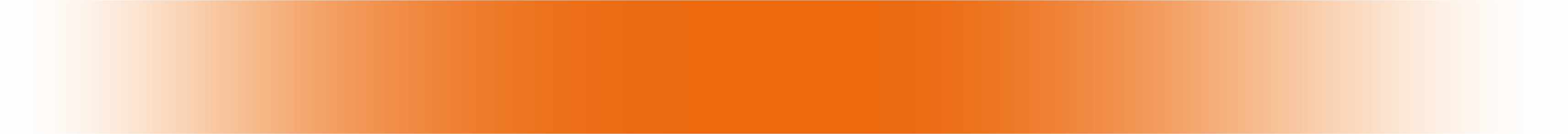 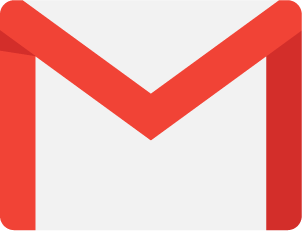 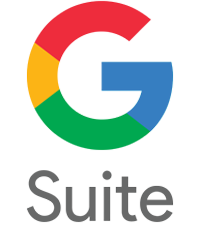 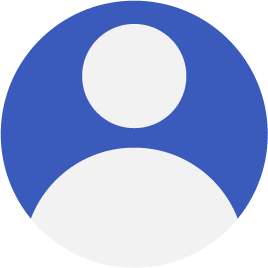 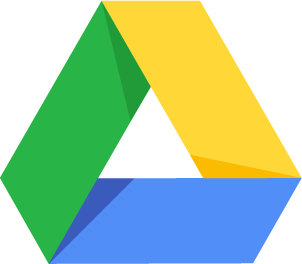 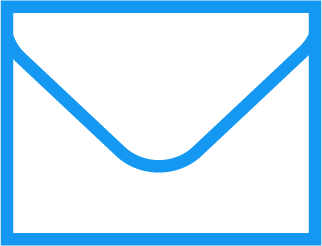 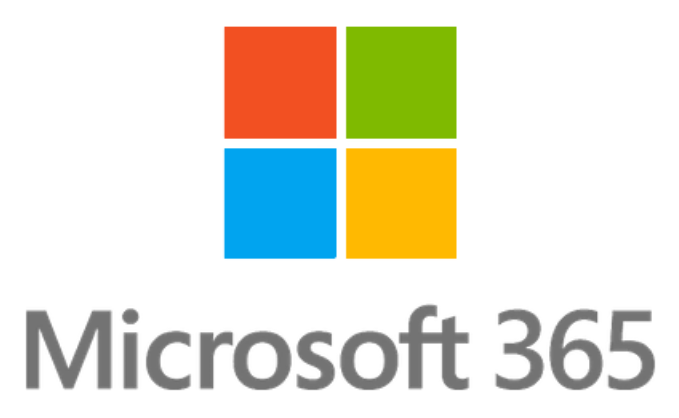 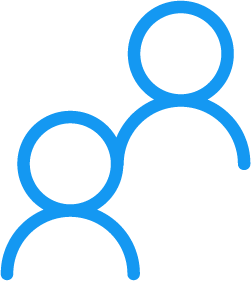 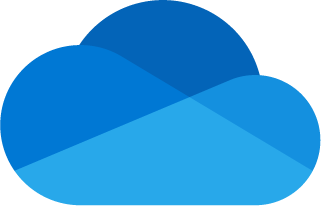 Quickly recover from ransomware attacks
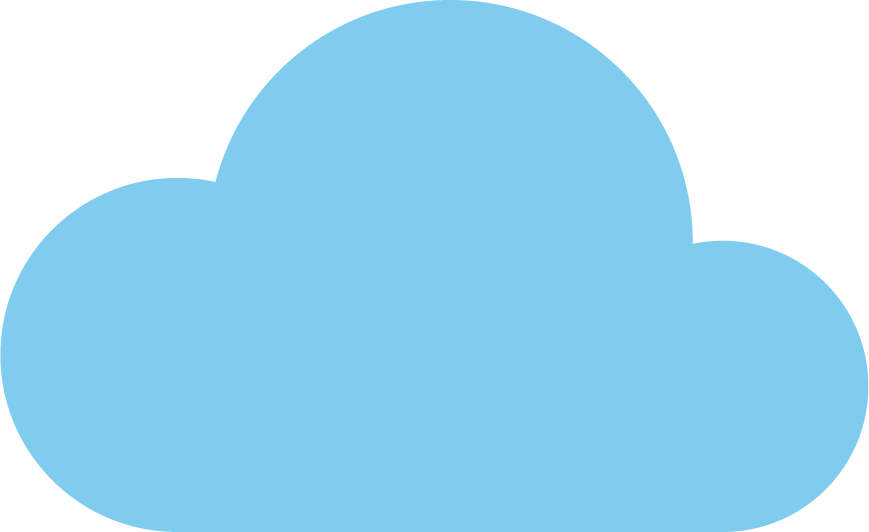 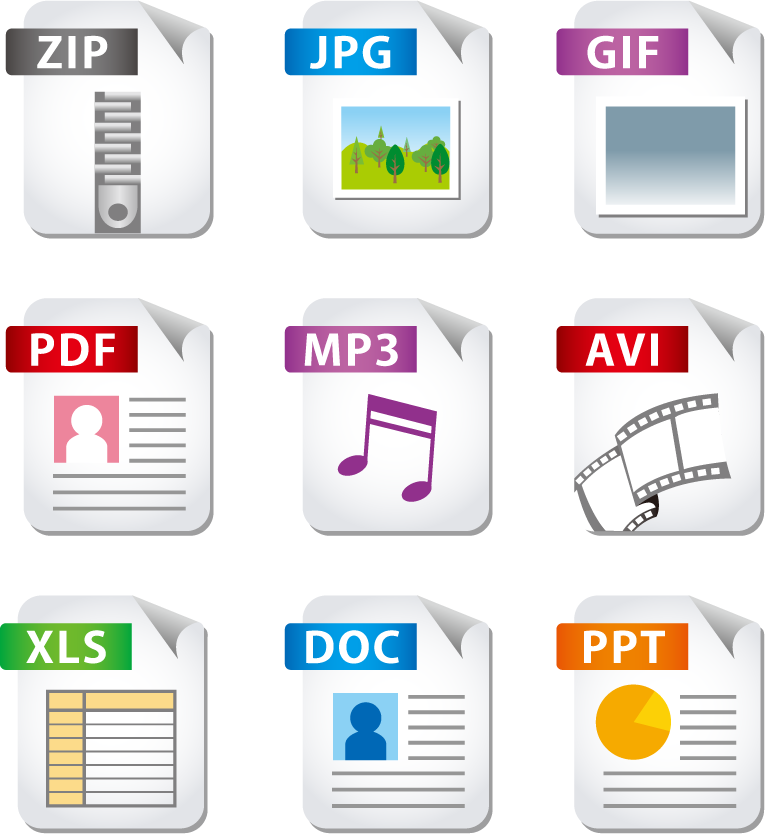 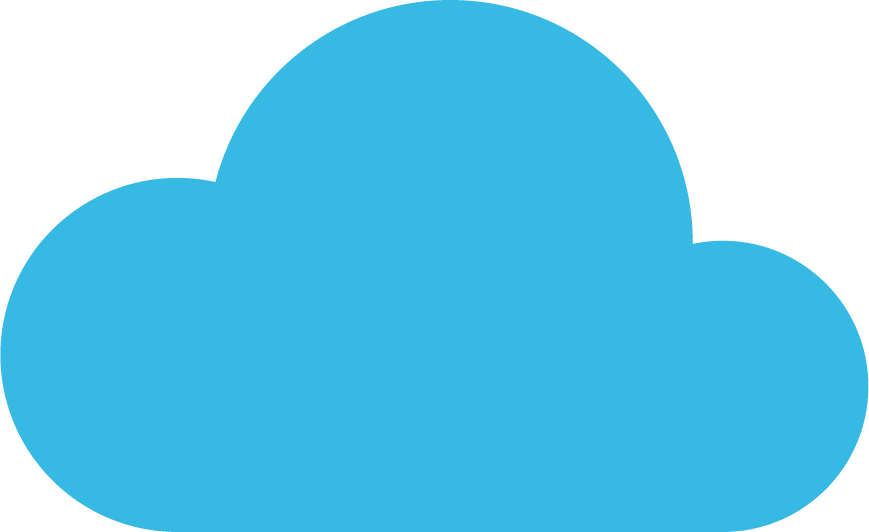 Restore
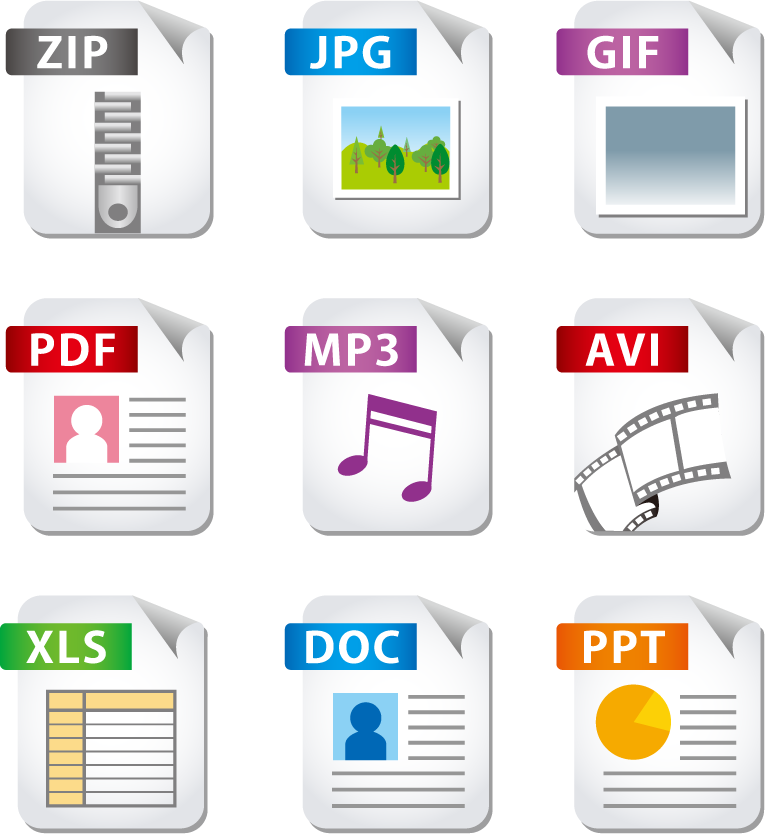 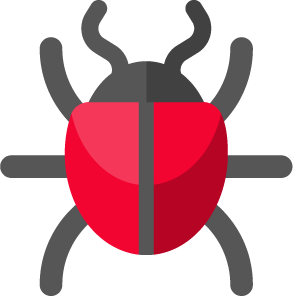 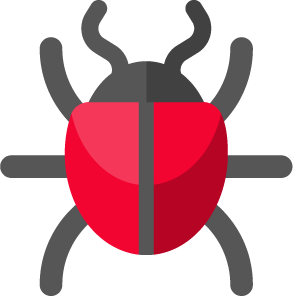 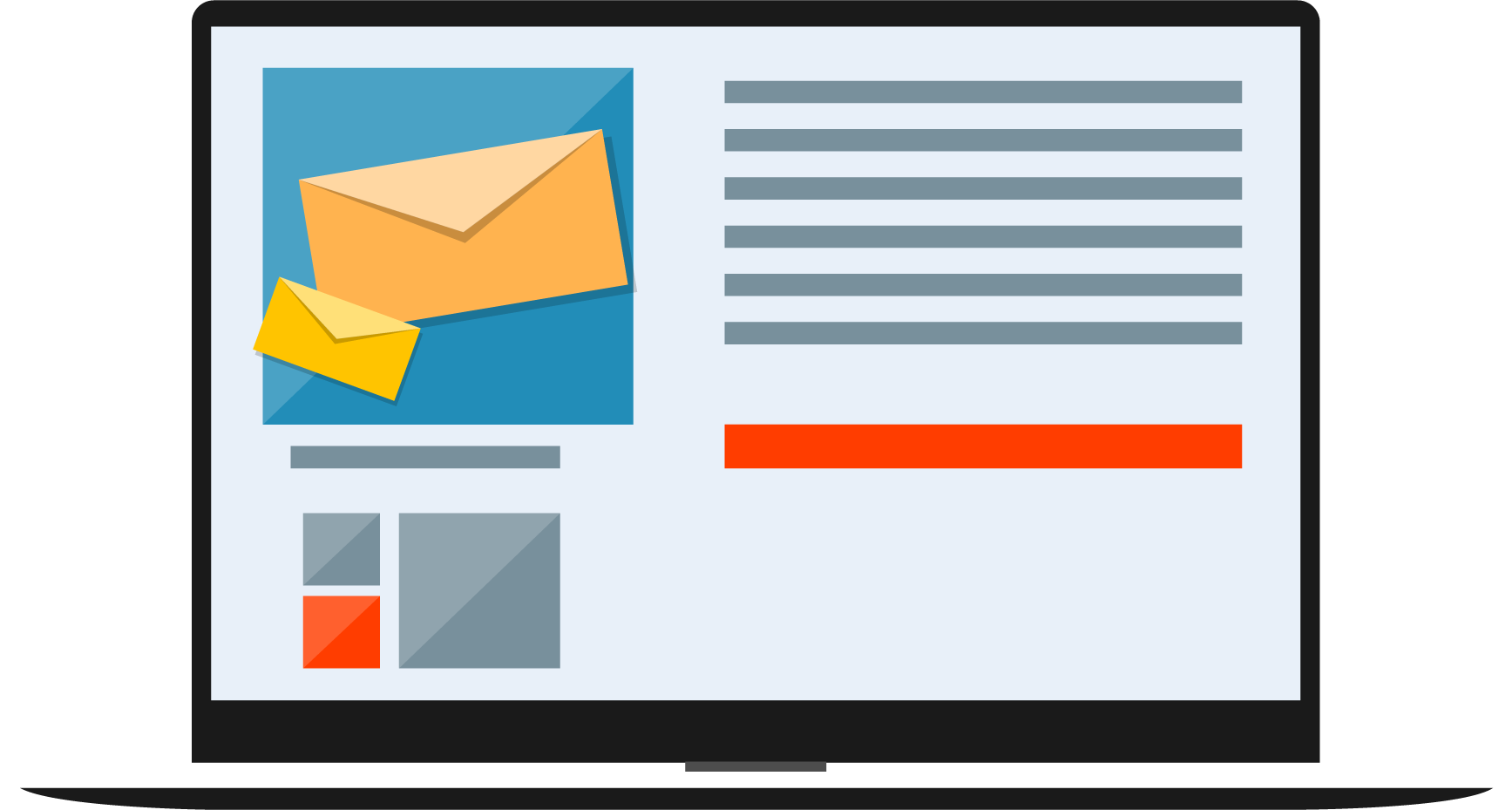 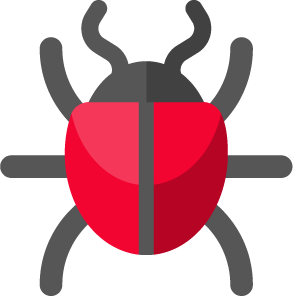 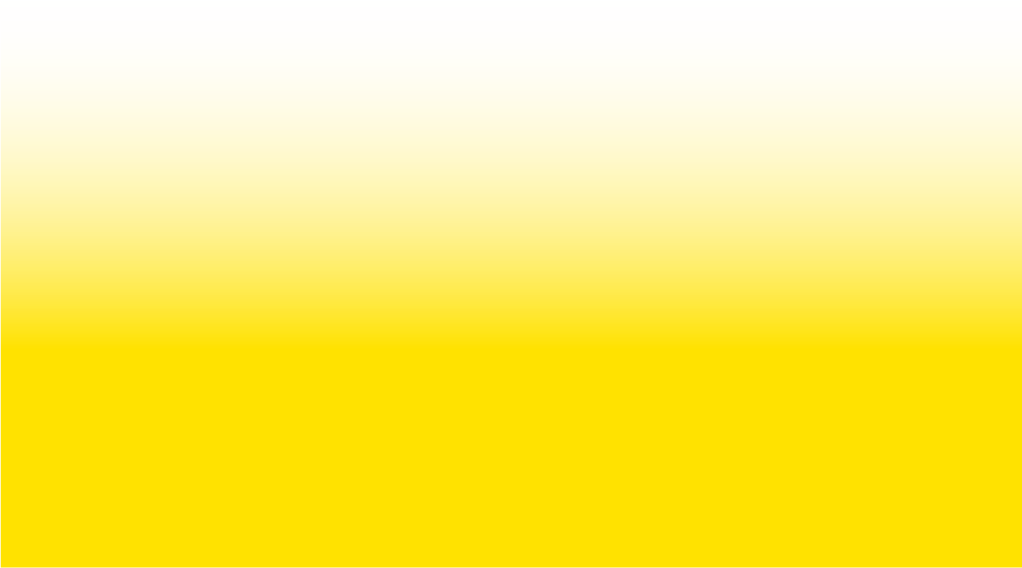 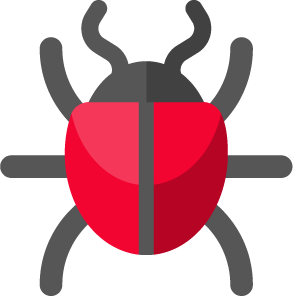 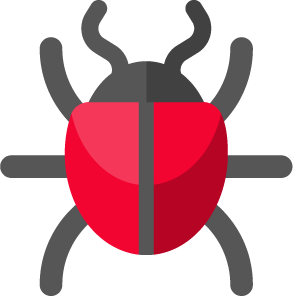 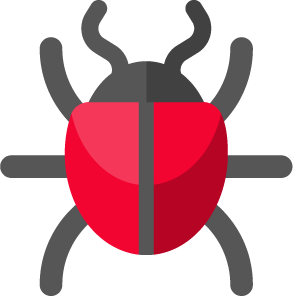 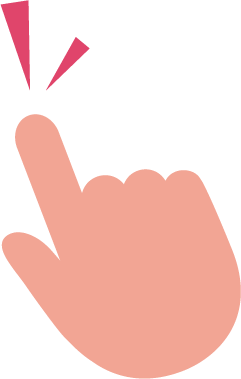 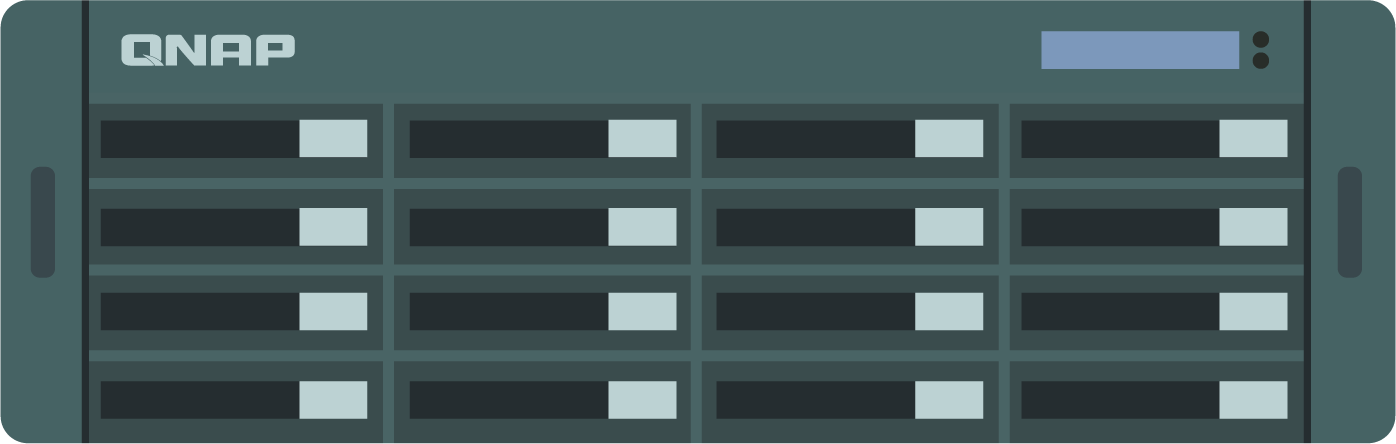 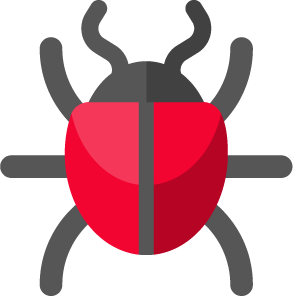 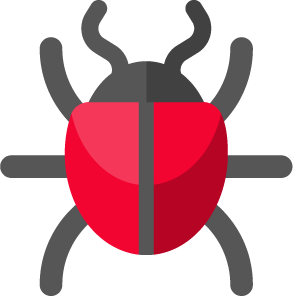 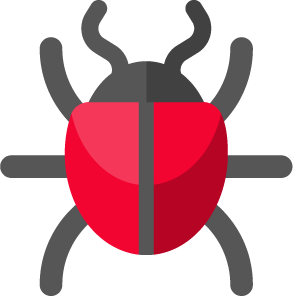 Even if data is stored on the cloud, it still might face malicious attacks.
You need to pay the ransom, or your data is lost forever.
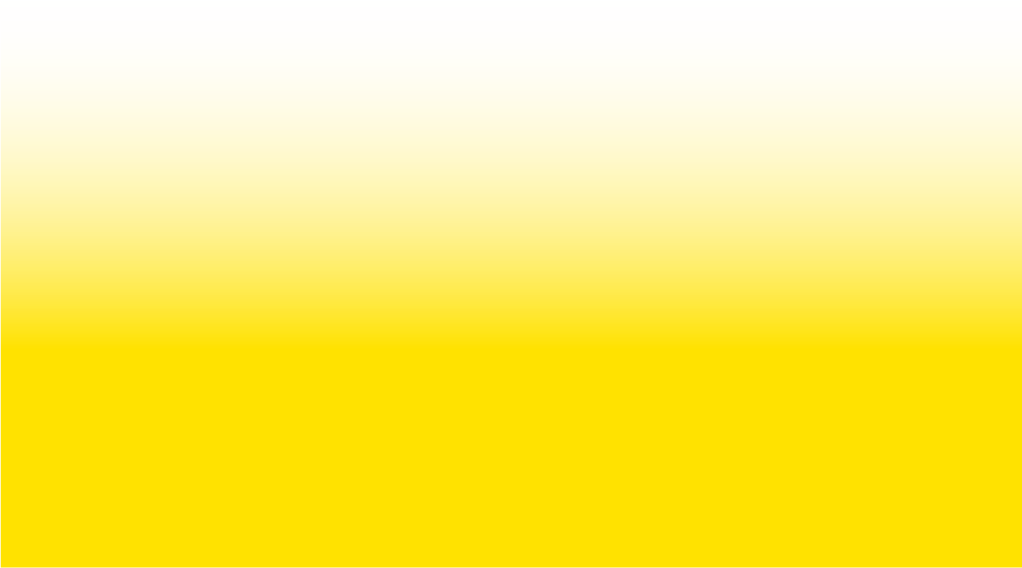 Move older data out of the cloud to reduce cost
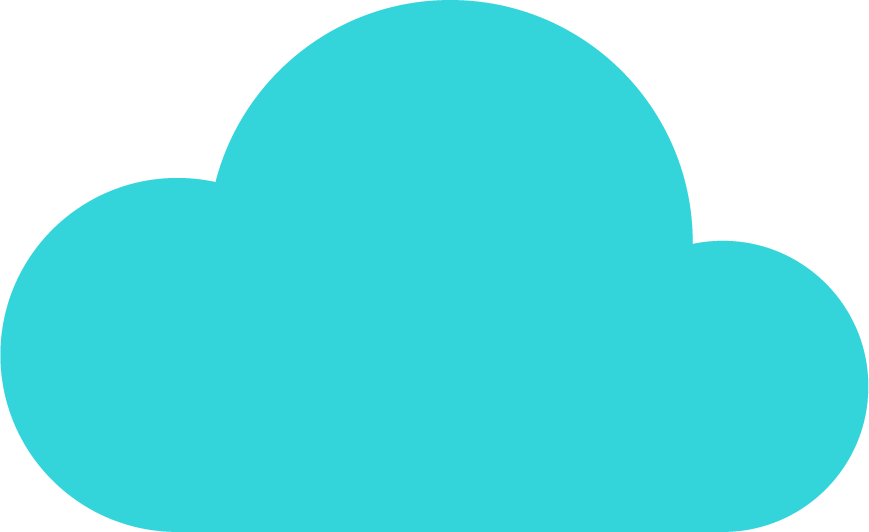 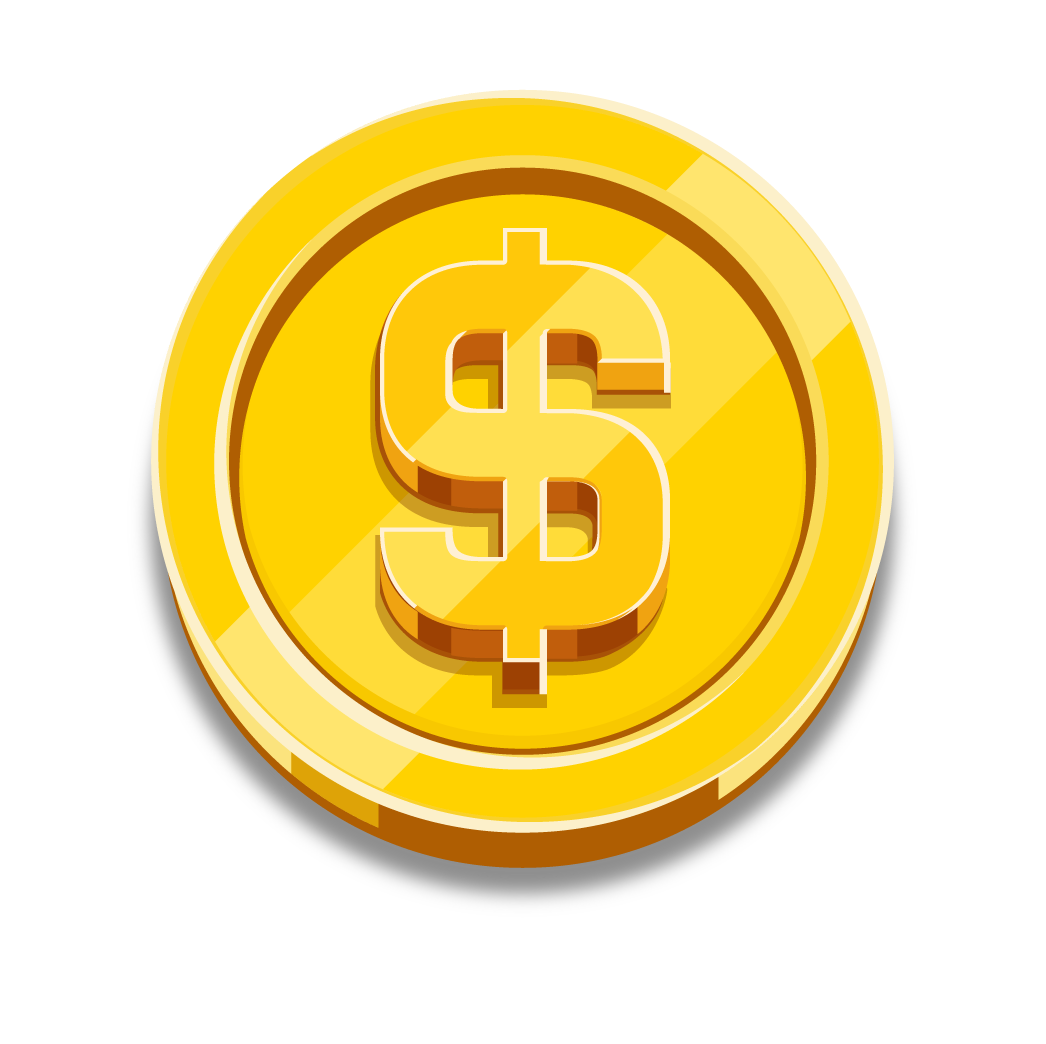 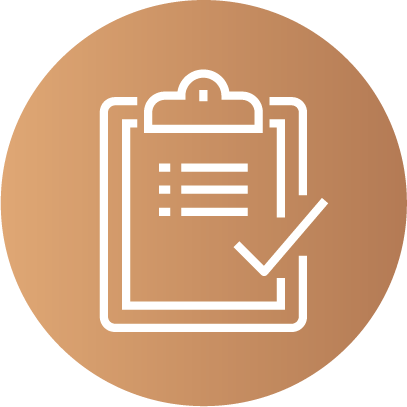 Legal Compliance & Litigation Purpose
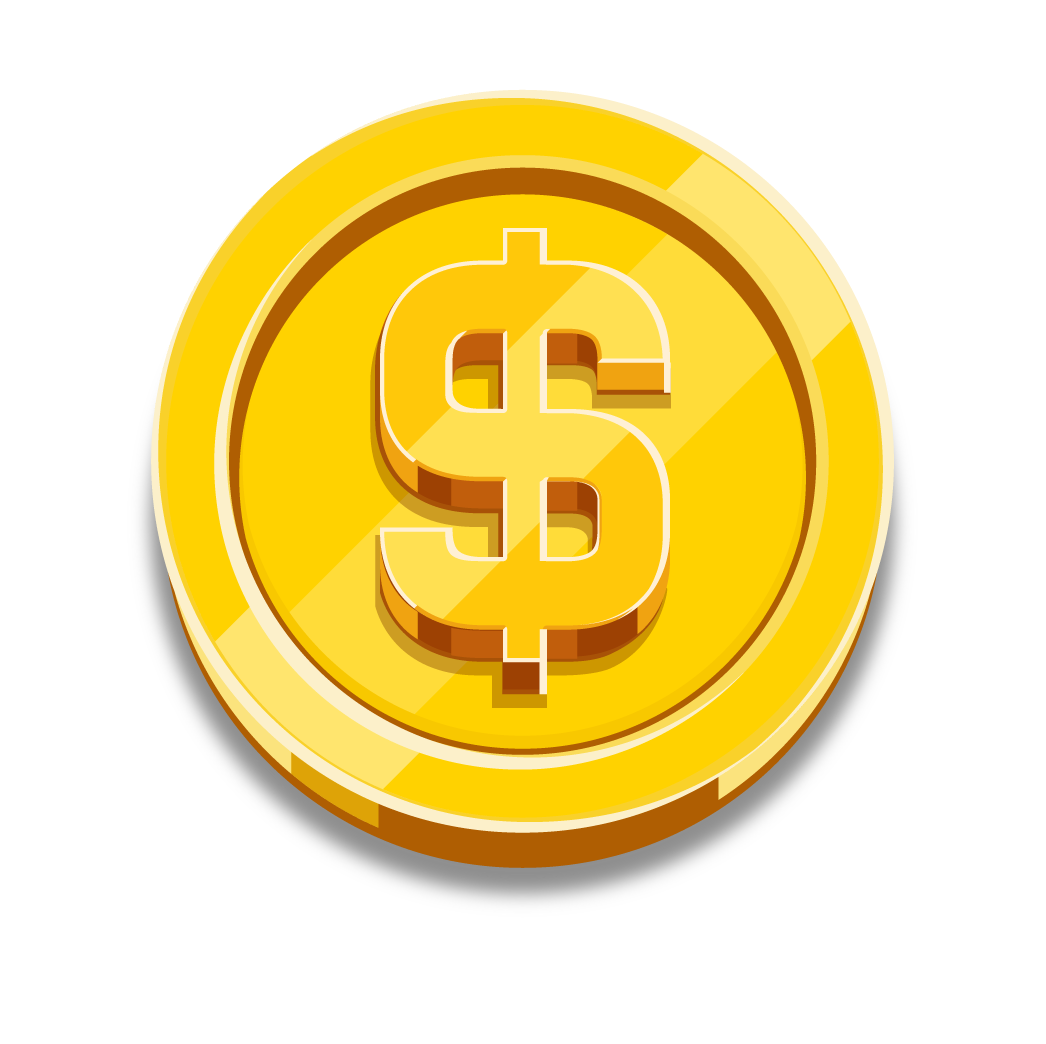 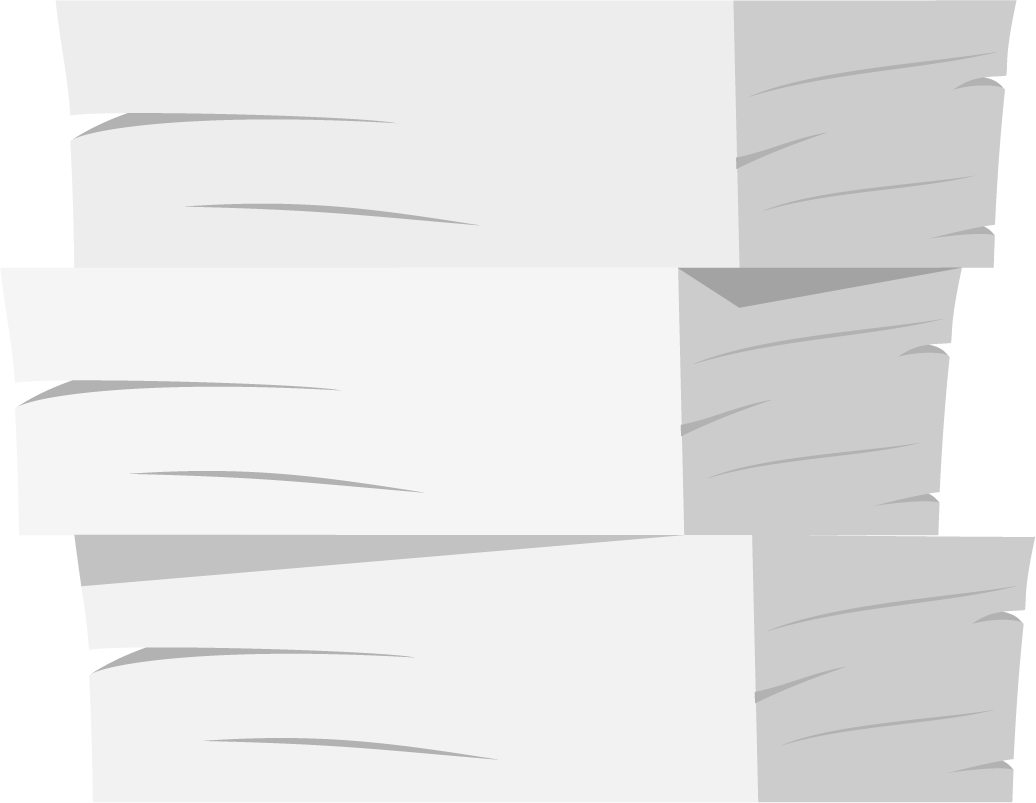 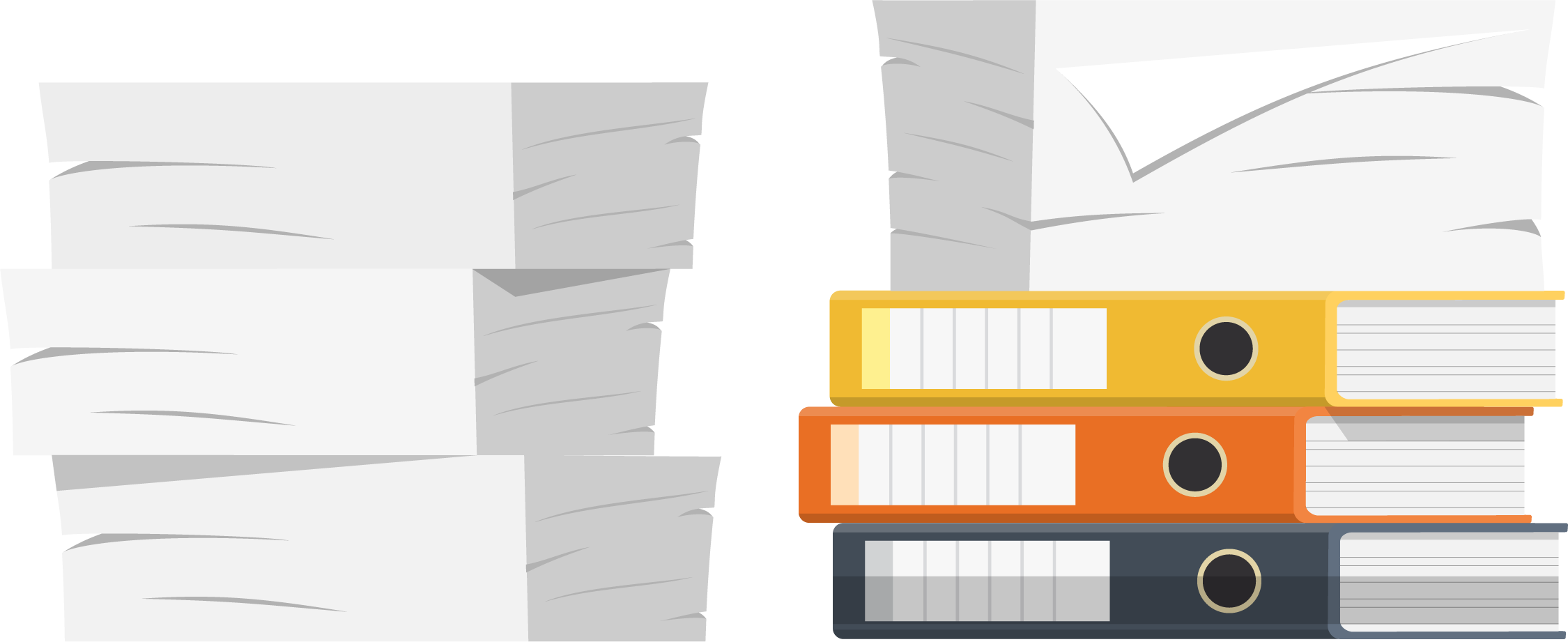 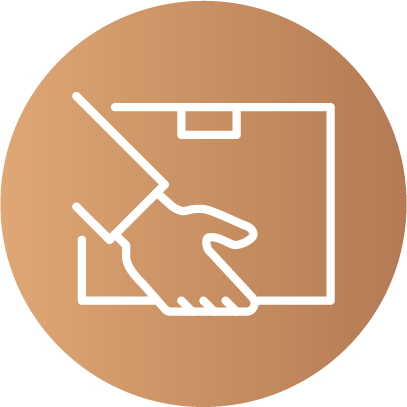 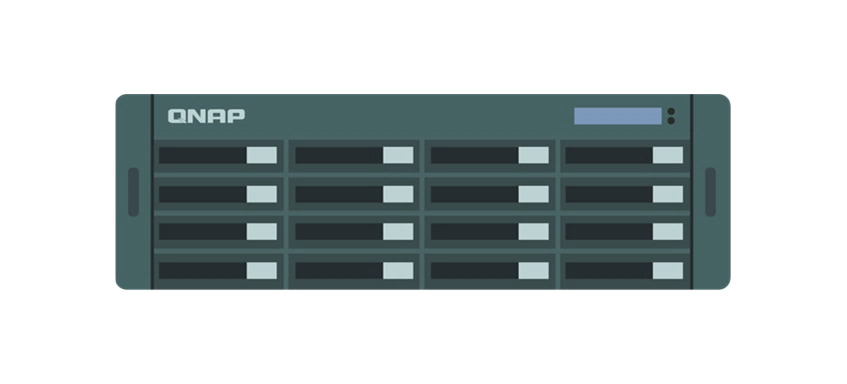 Keep former employees' data
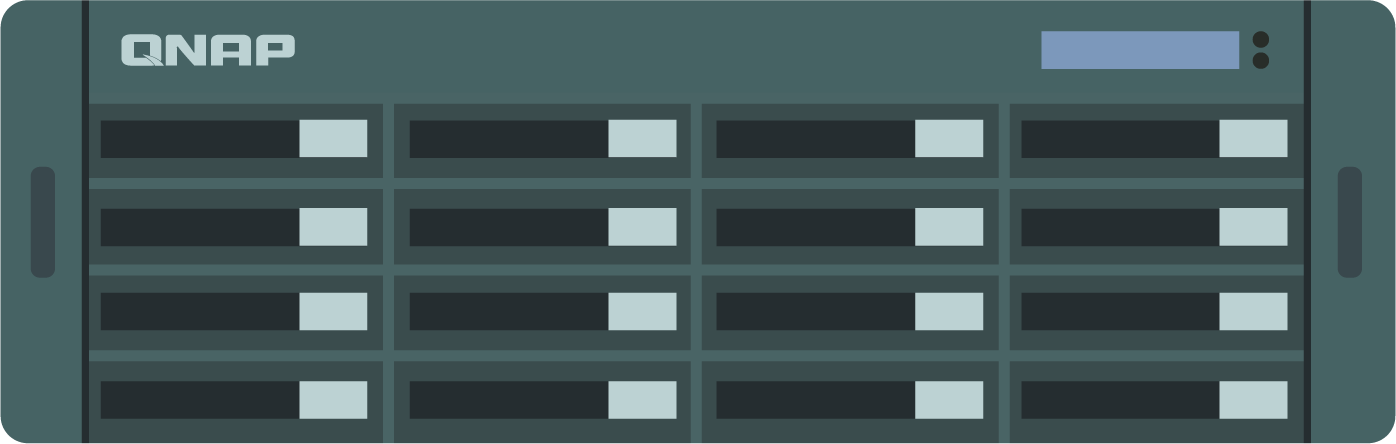 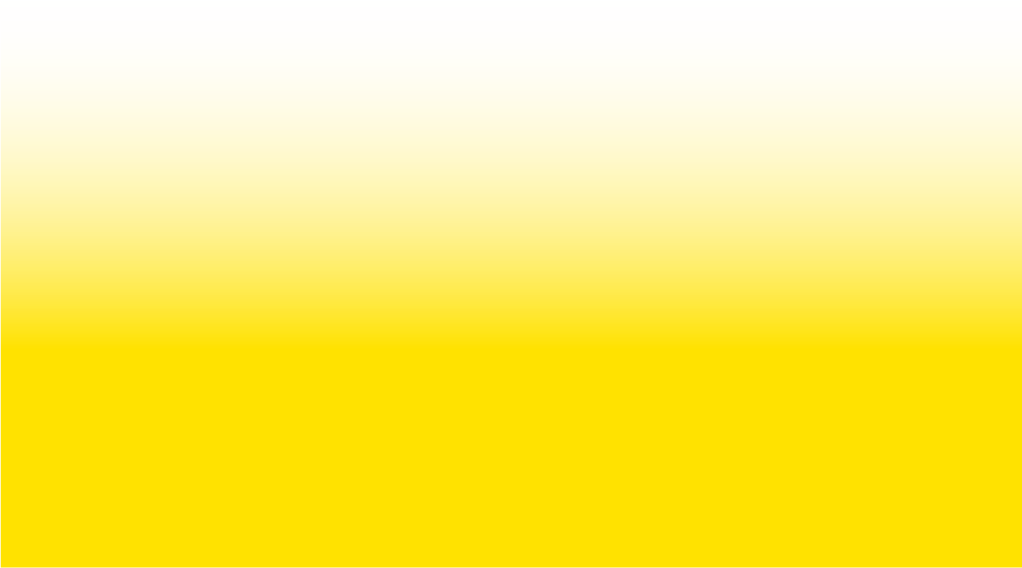 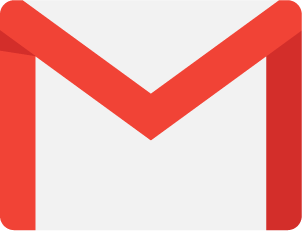 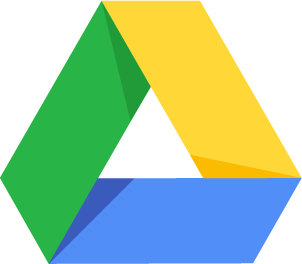 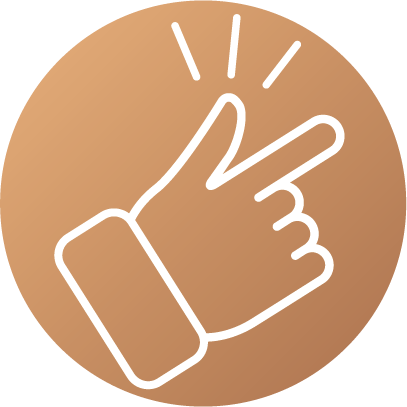 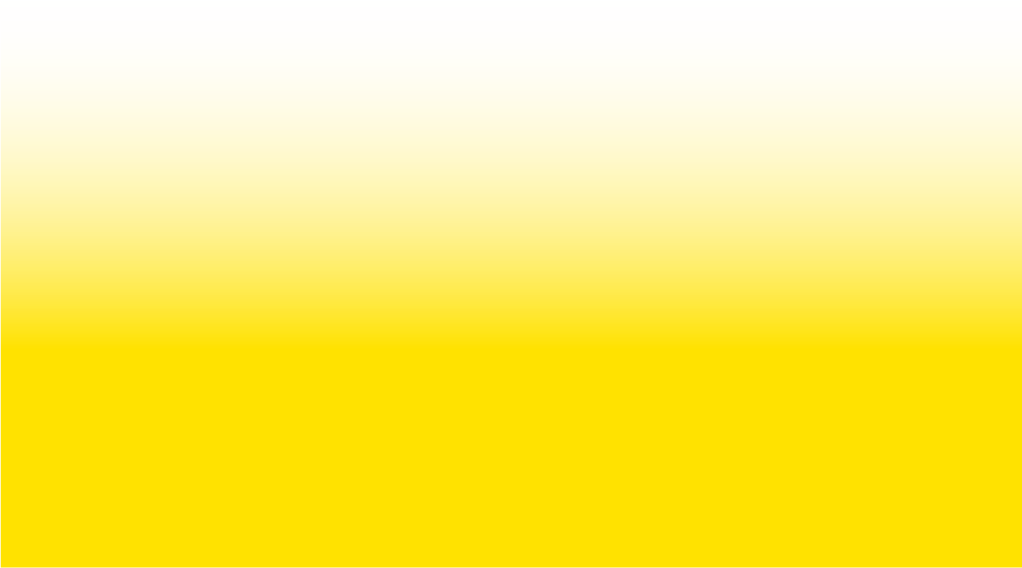 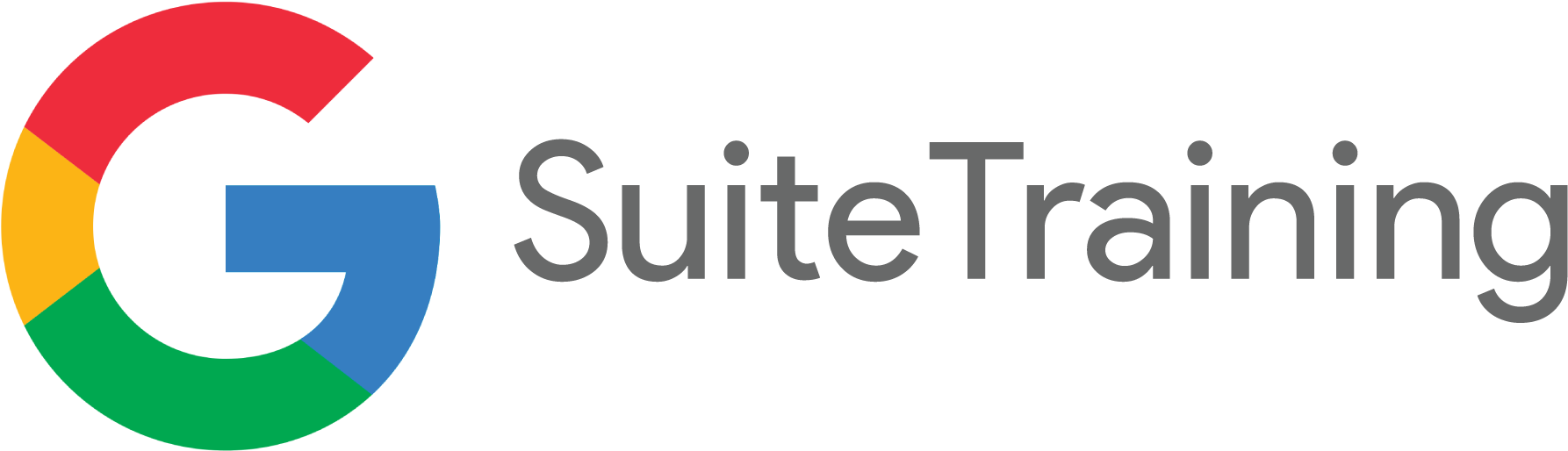 Easy to Use
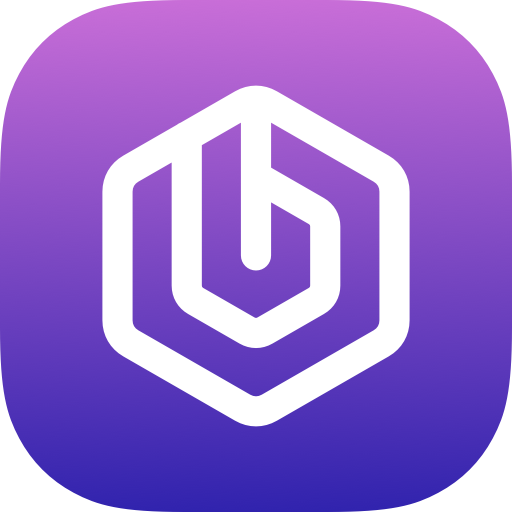 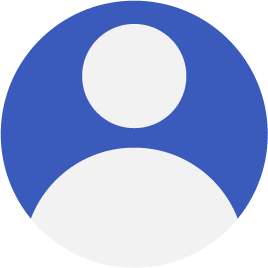 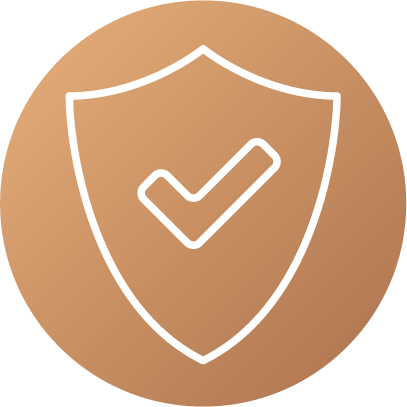 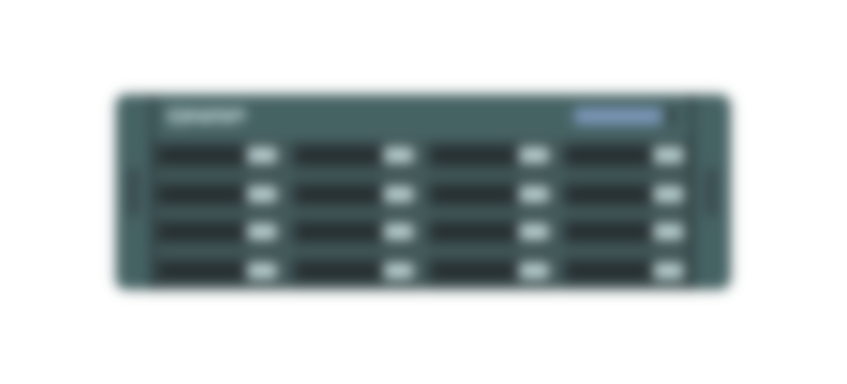 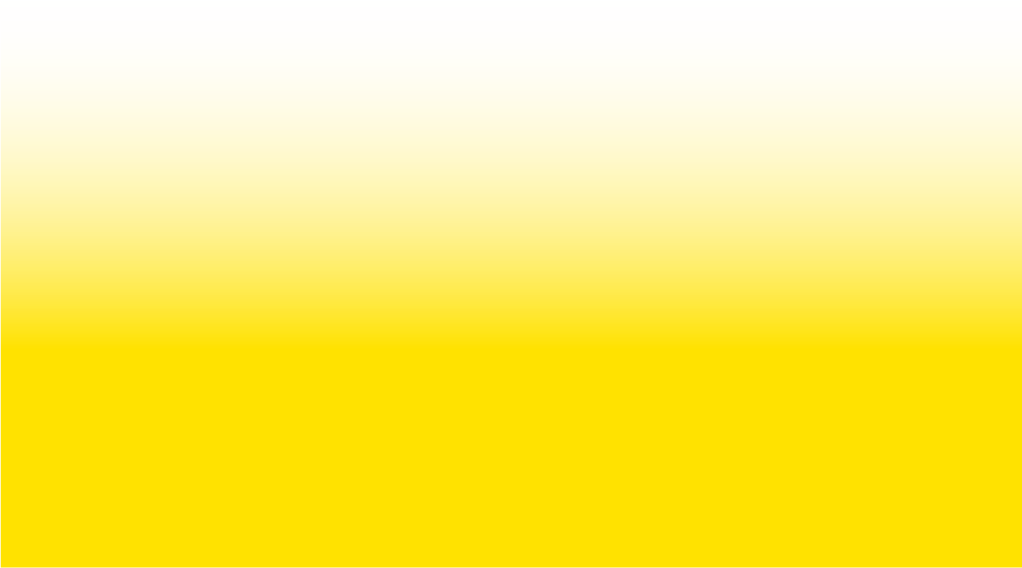 Security
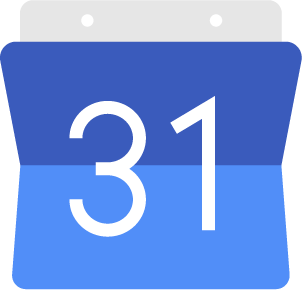 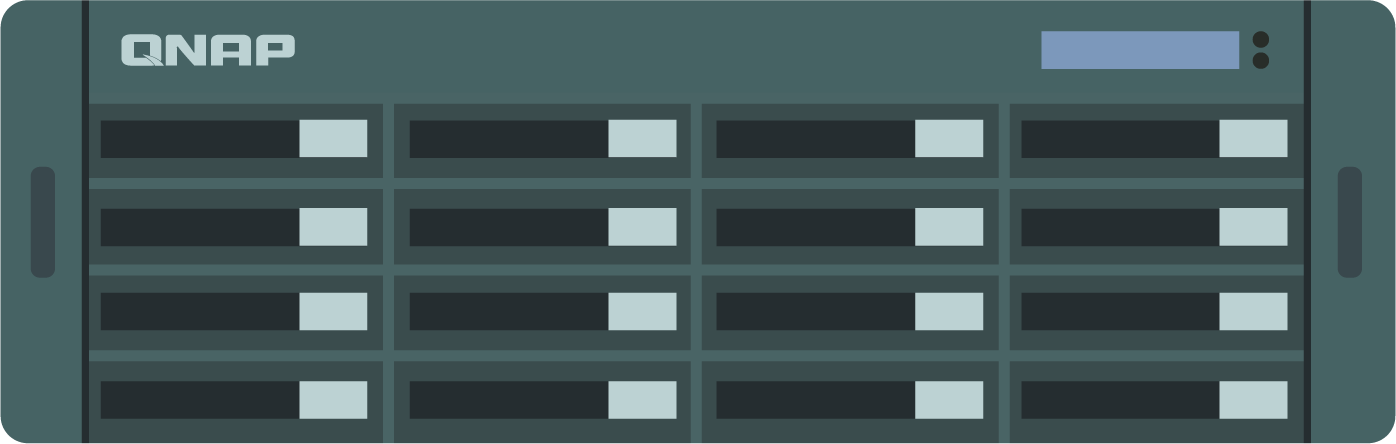 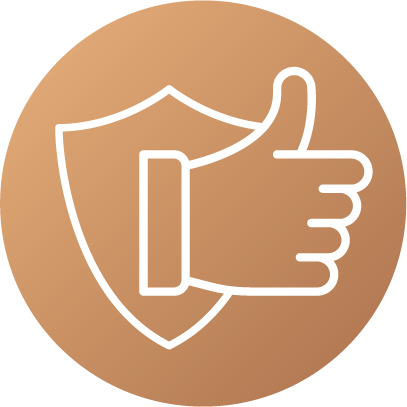 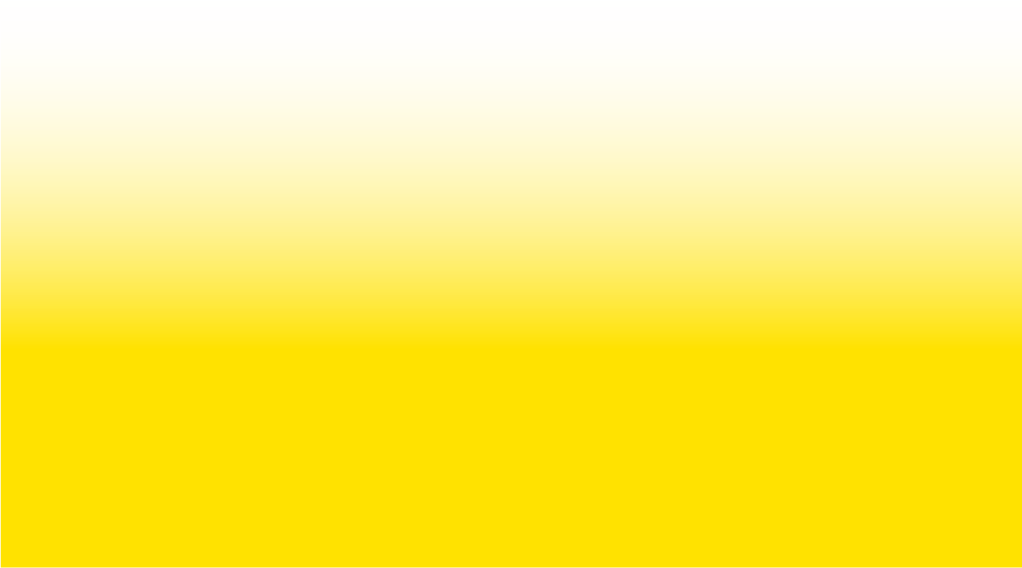 Reliability
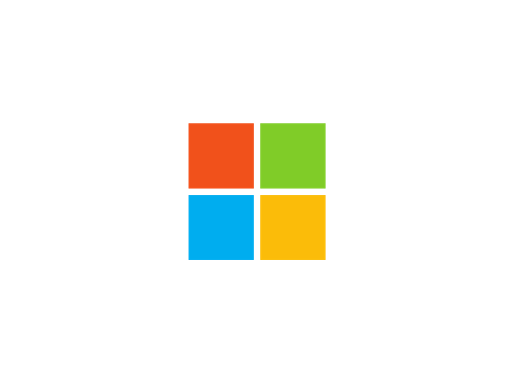 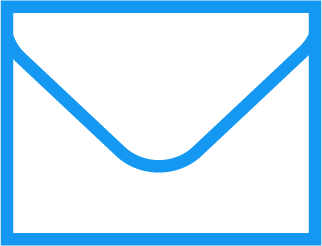 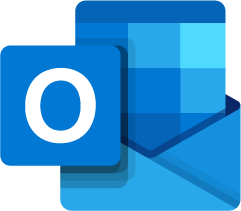 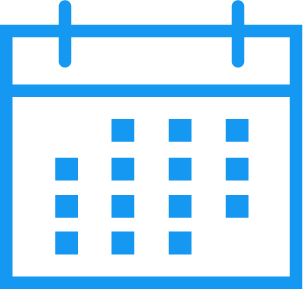 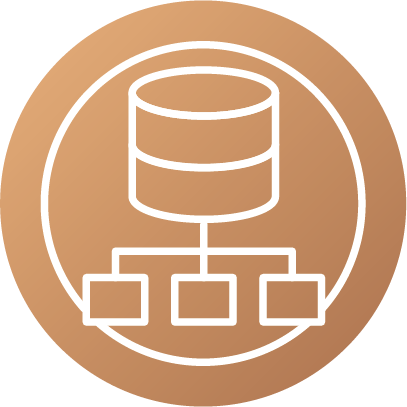 Boxafe
Data Centralization
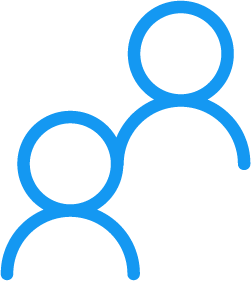 Keep company cloud data safe!
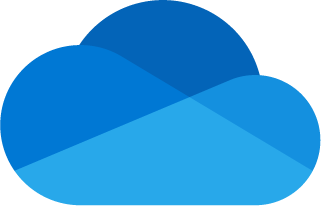 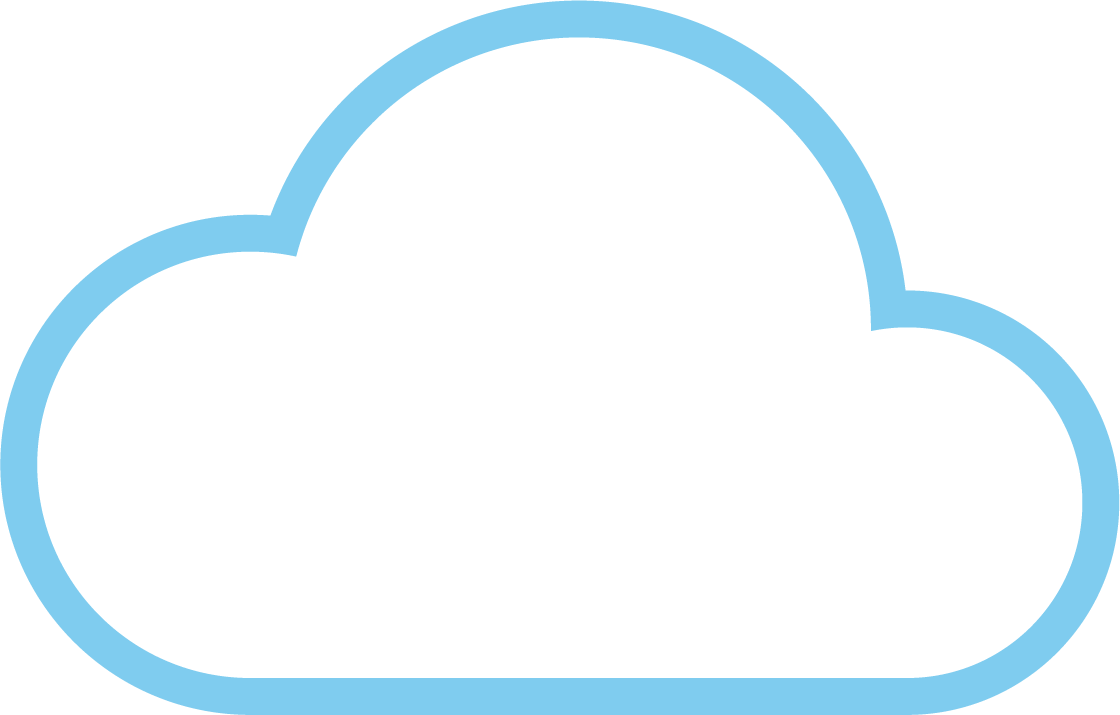 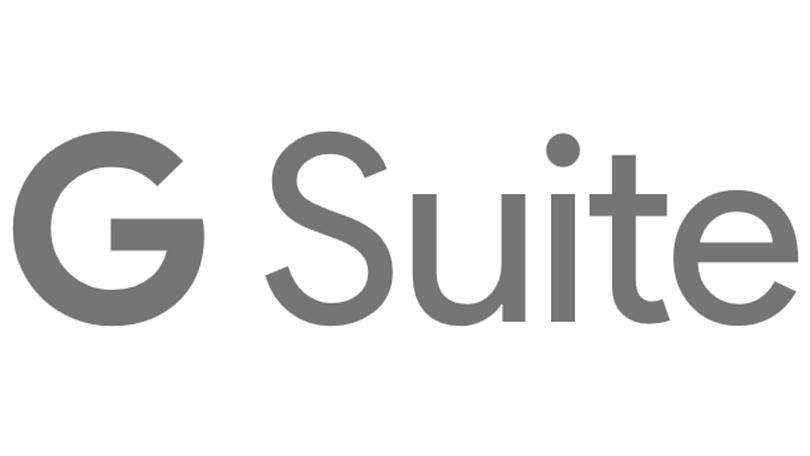 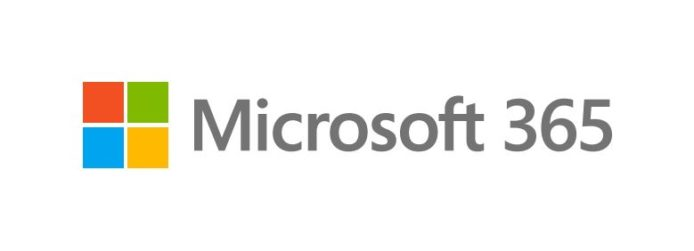 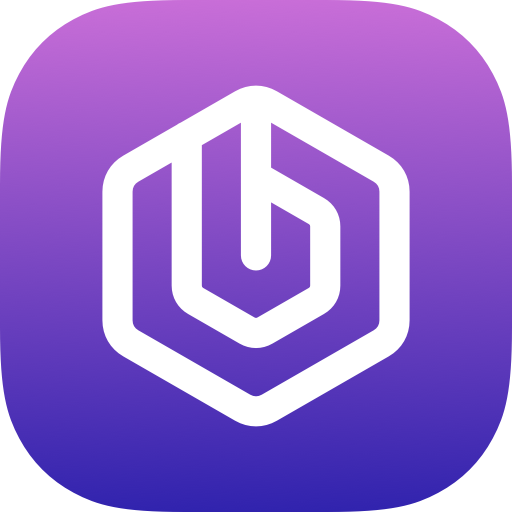 Backup/Restore API calls
Worker pool
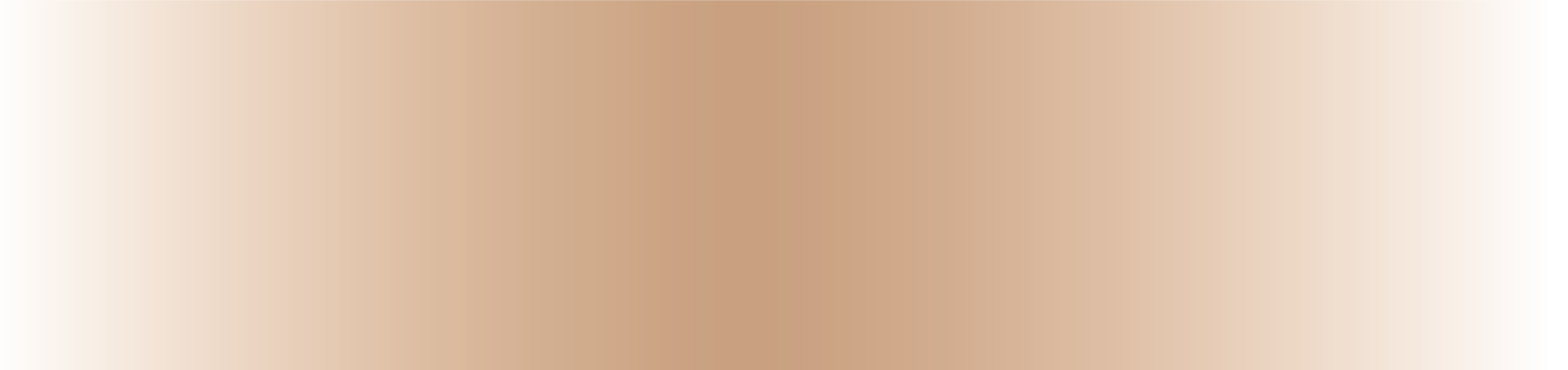 Boxafe Architecture Diagram
Store data
Launch workers
Job queue / executor
Secure, fully optimized and versioned storage
database
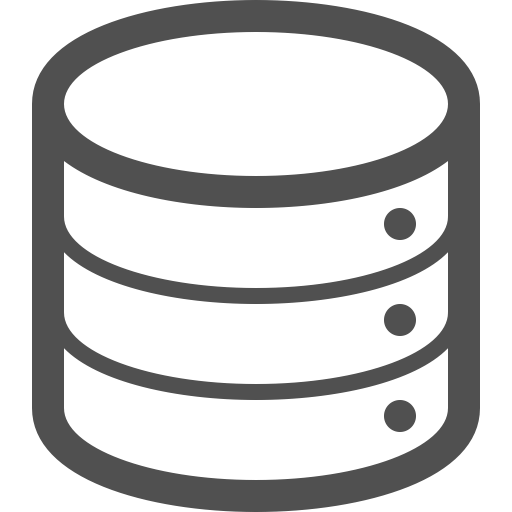 file storage
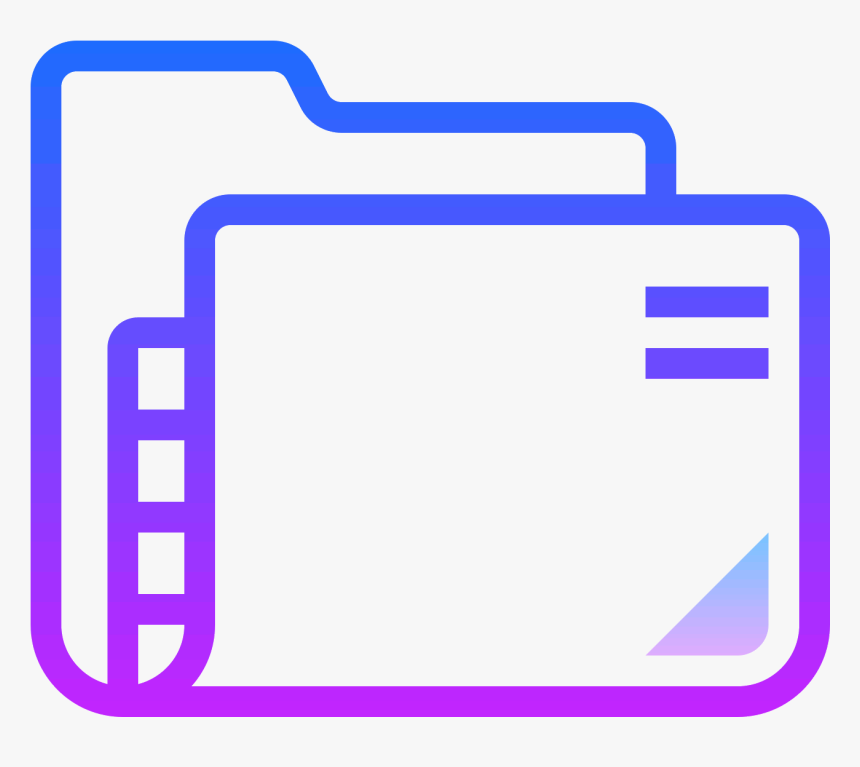 Read data
Ad-hoc job
API Endpoint
Web server
User Interface
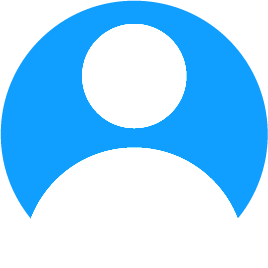 Easy to back up thousands of accounts
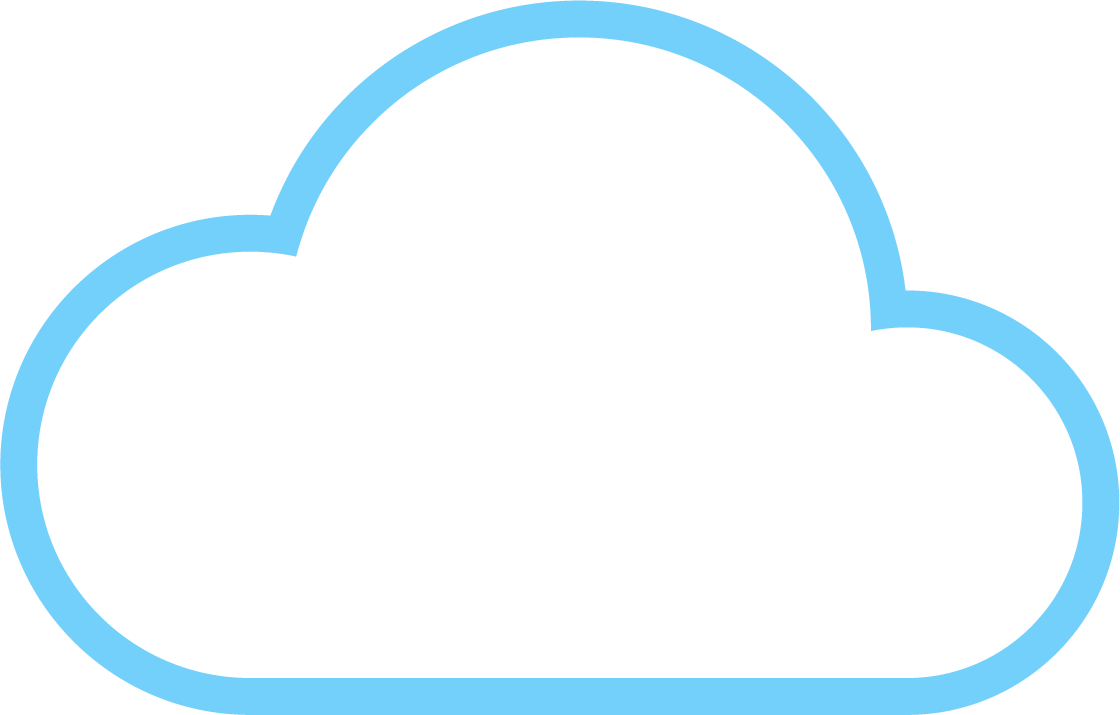 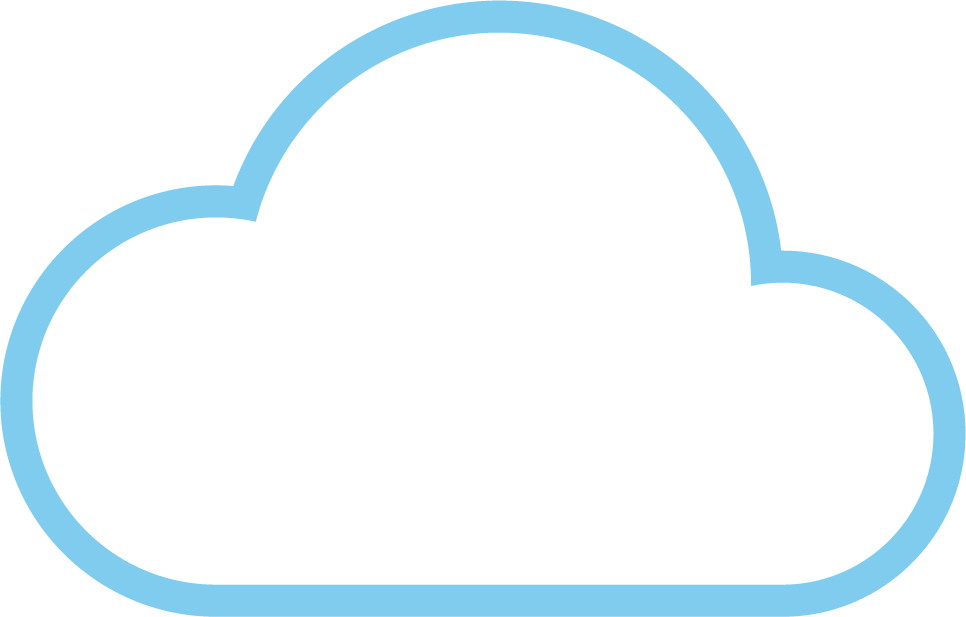 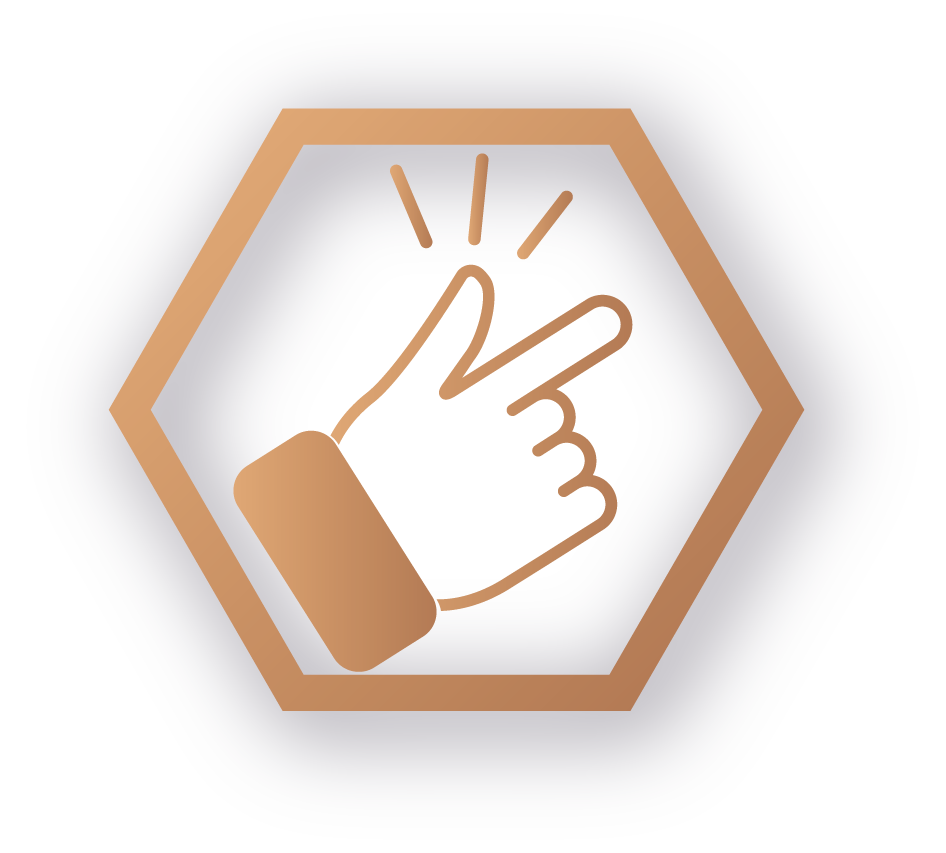 As a domain admin, IT can back up thousands of accounts and their data in the domain in one time.
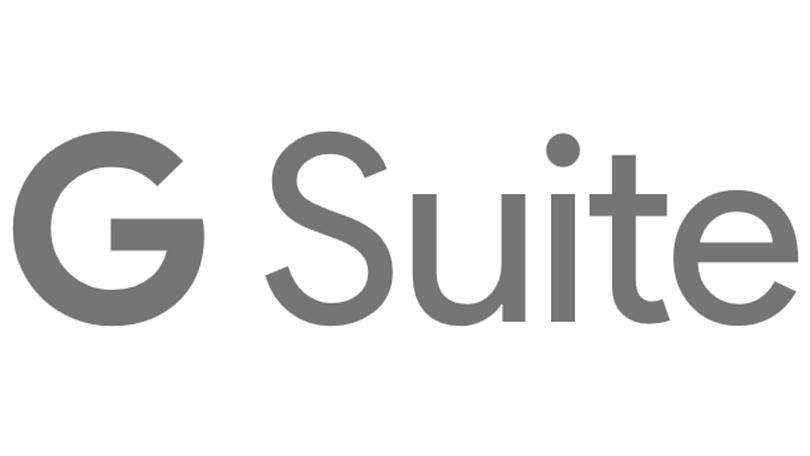 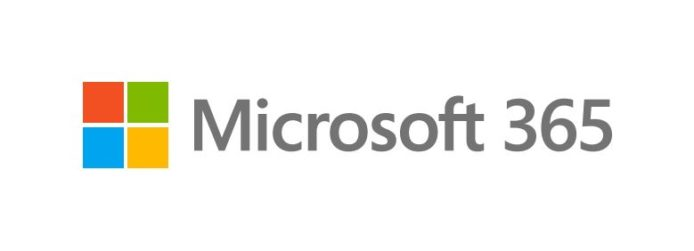 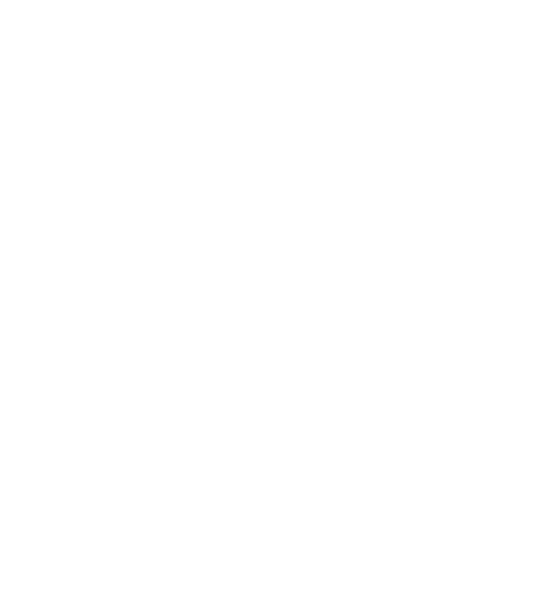 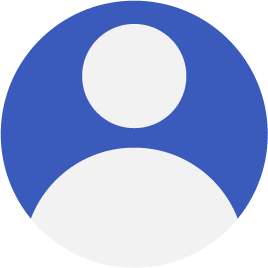 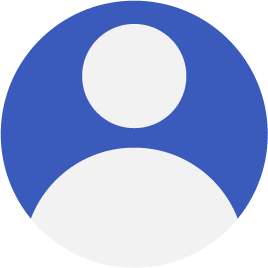 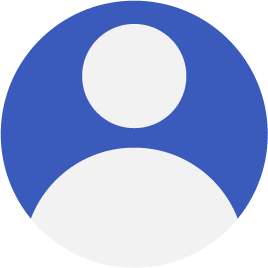 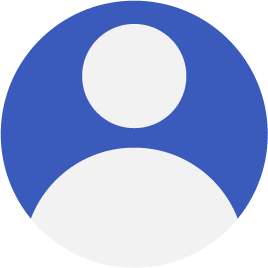 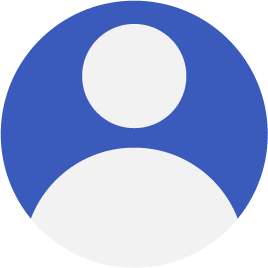 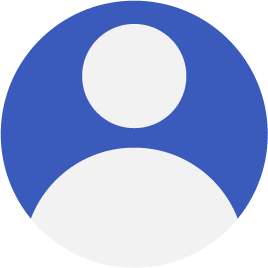 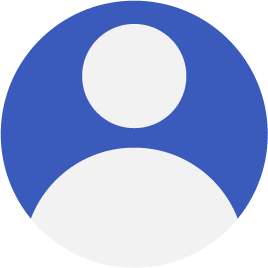 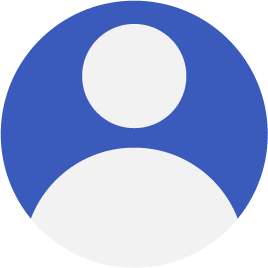 Authorization
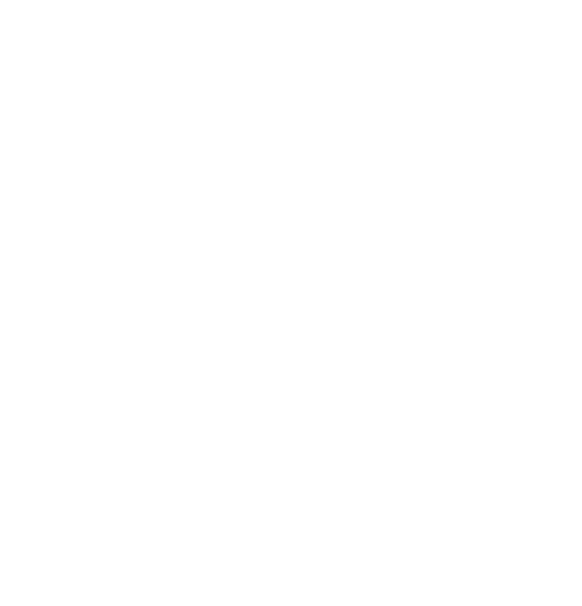 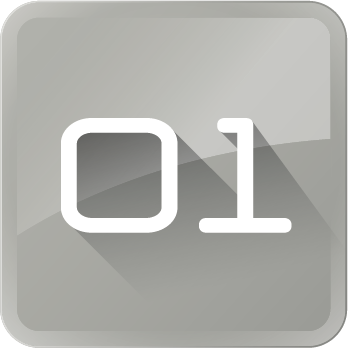 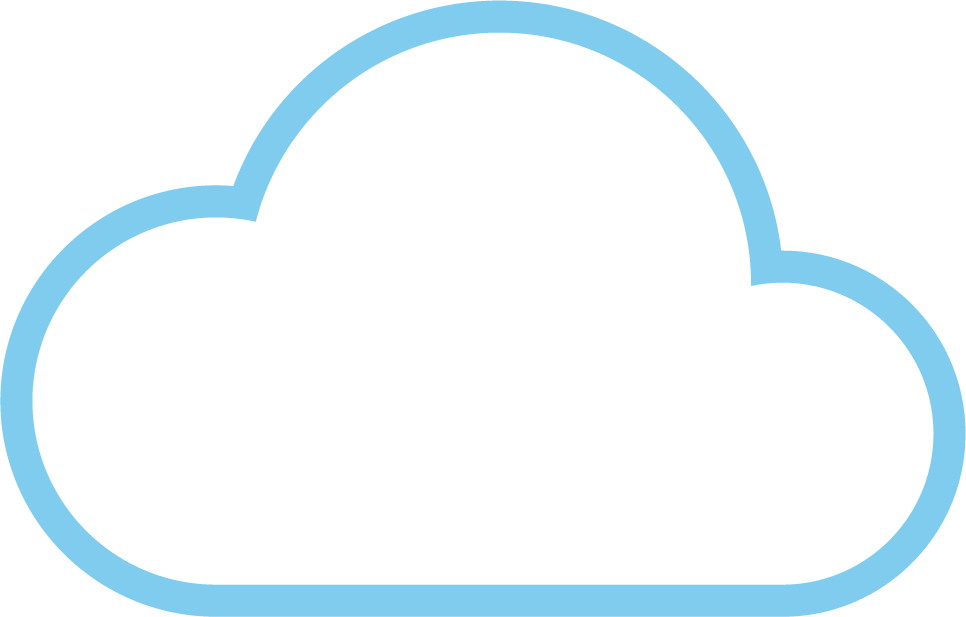 Select Services
Secure 
Transport
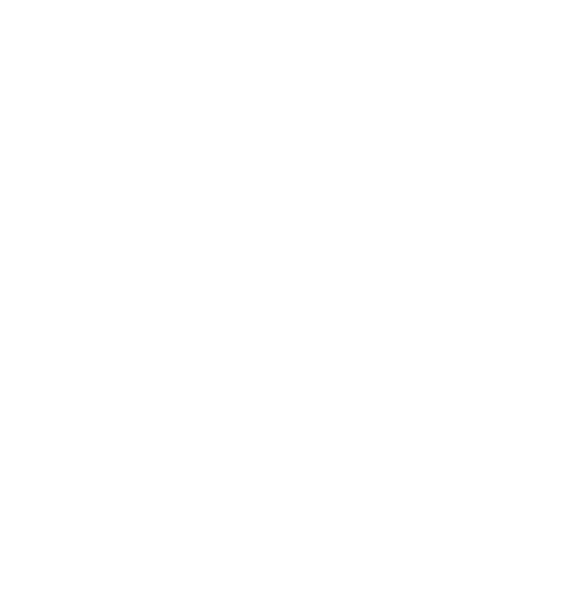 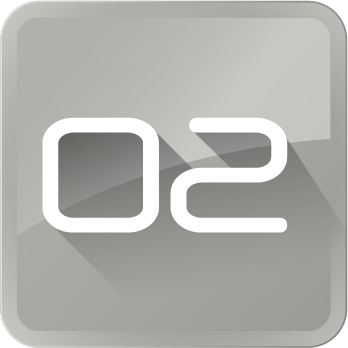 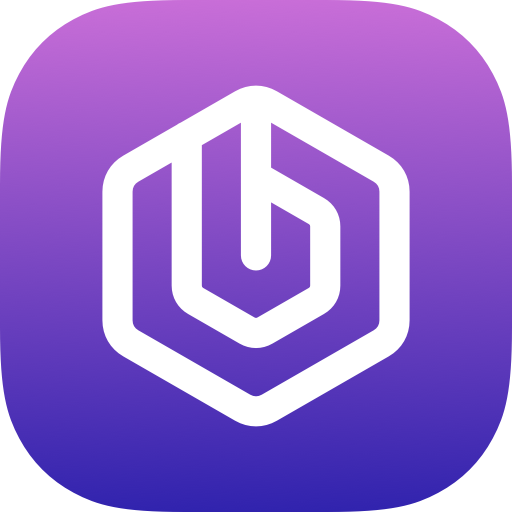 Backup Schedule
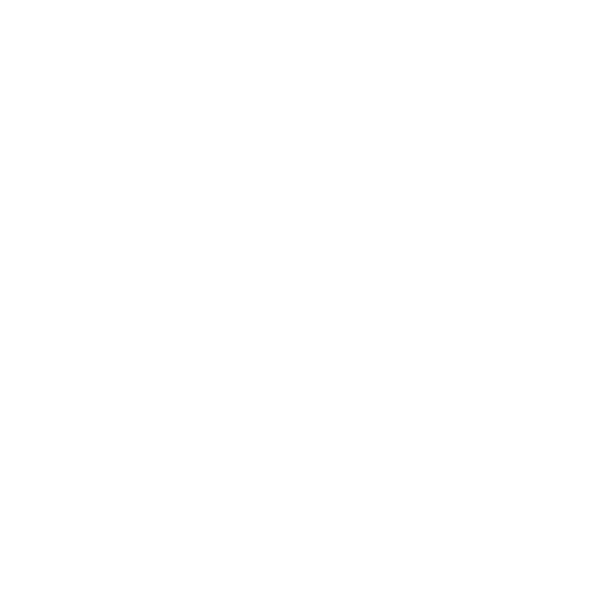 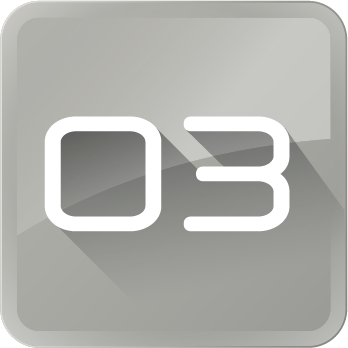 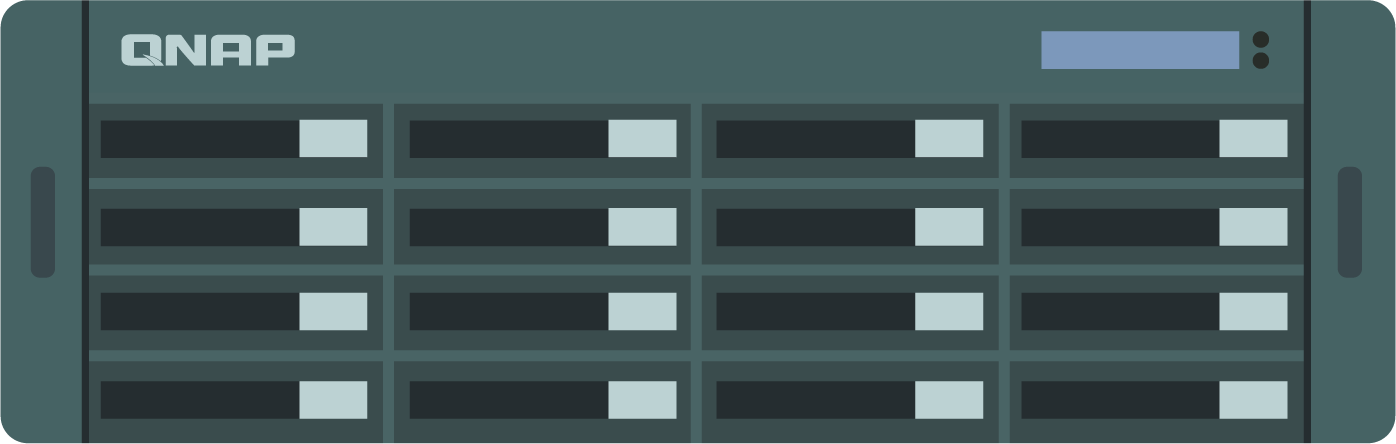 Add Users
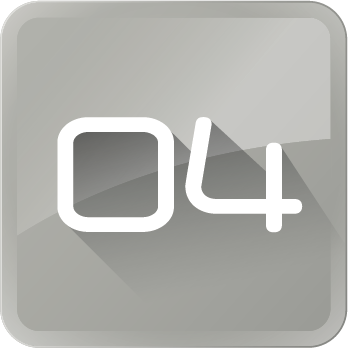 Multiuser solution for various G Suite / MS365 users
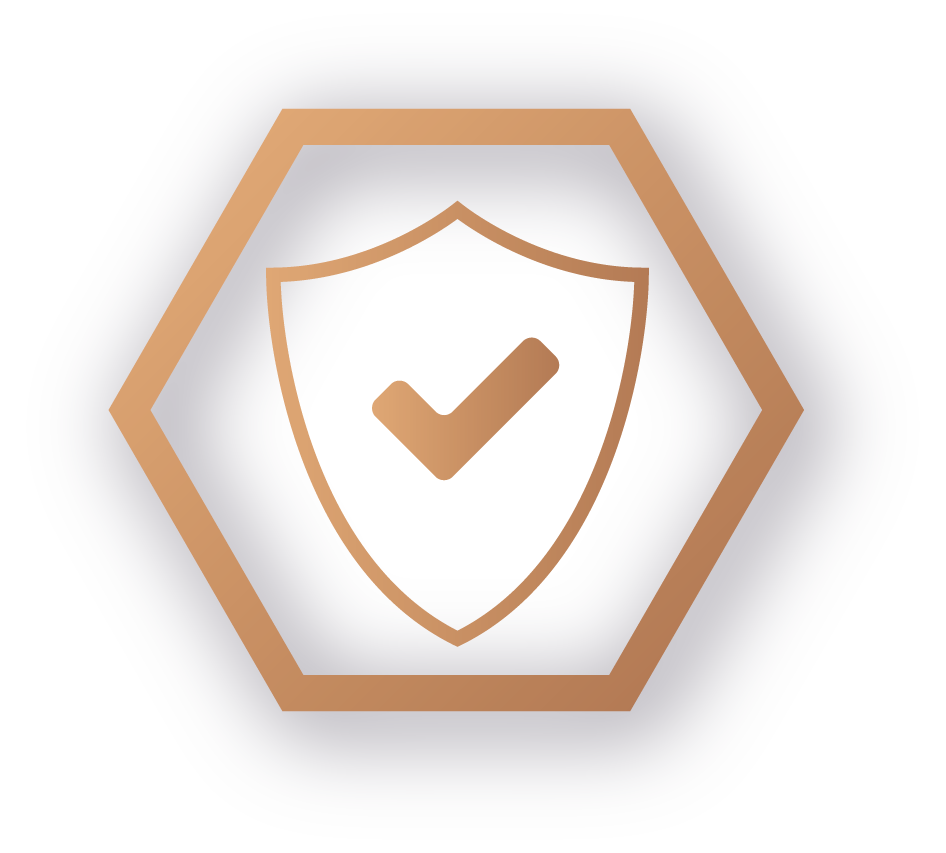 Backed up data cannot be accessed by unauthorized personnel.
Restoring data to the cloud can be done by user.
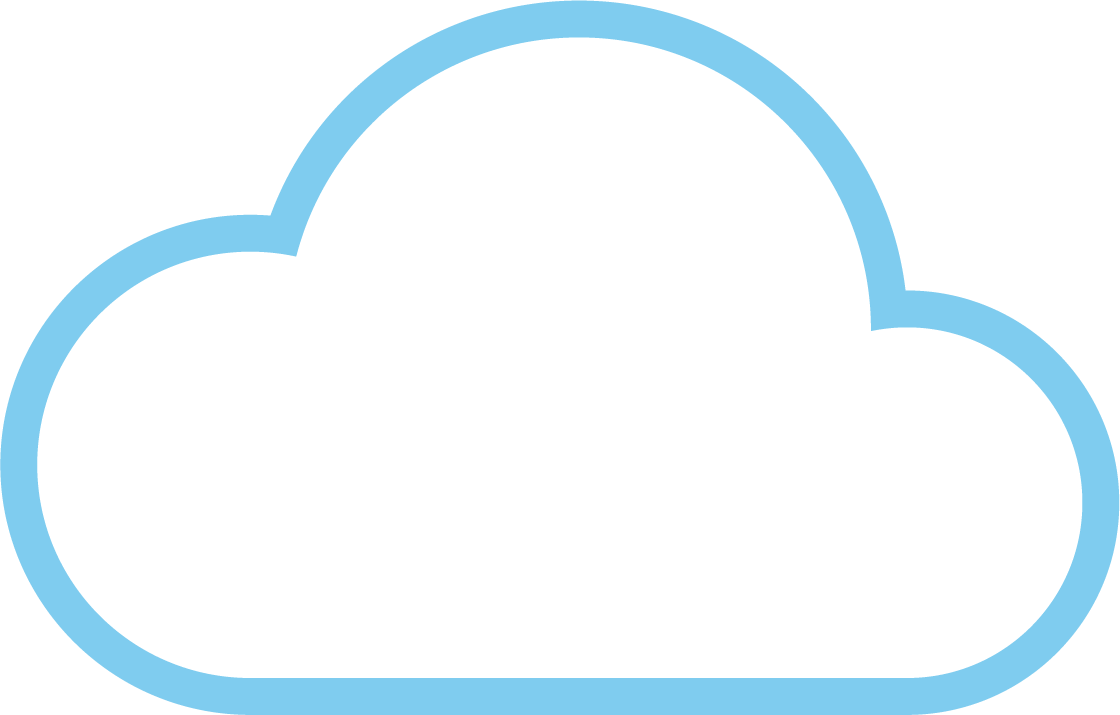 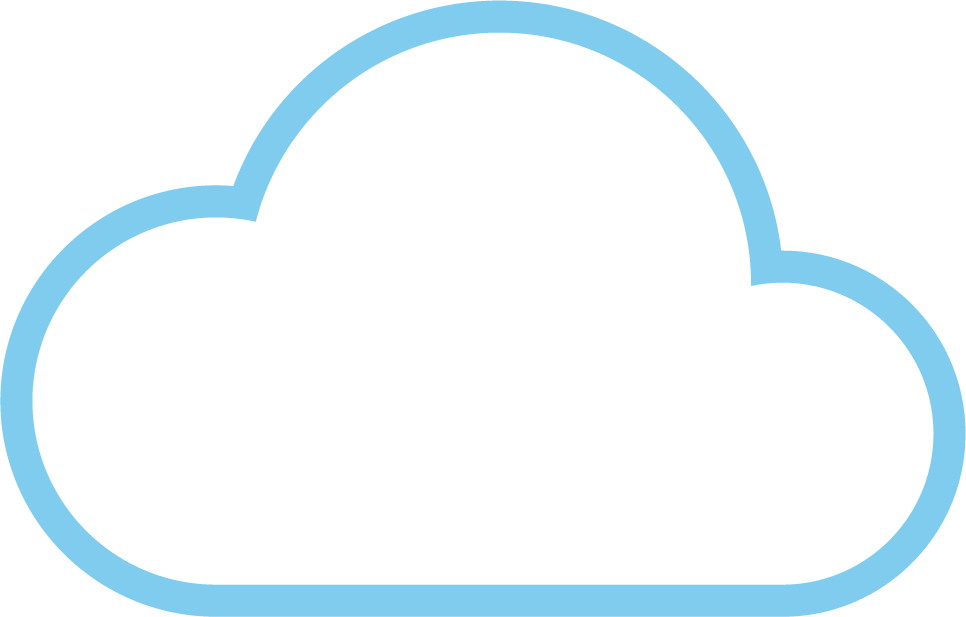 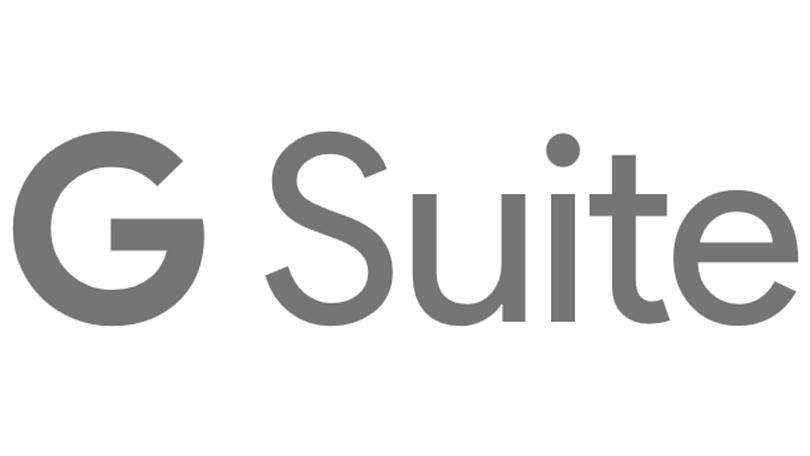 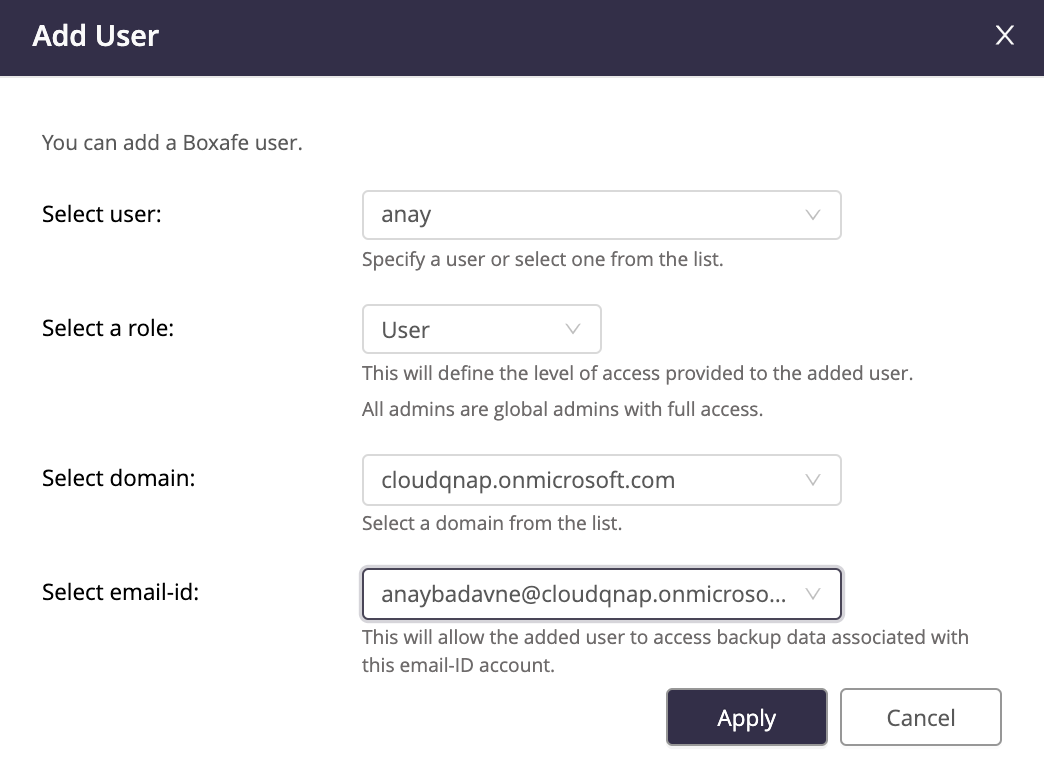 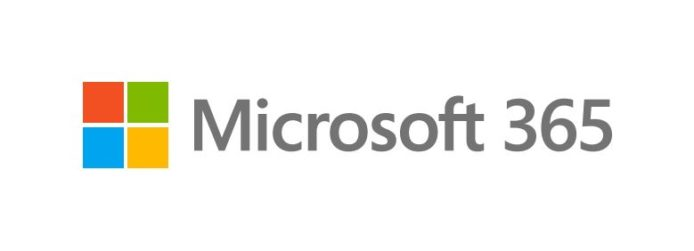 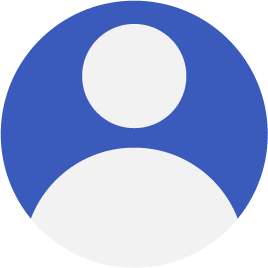 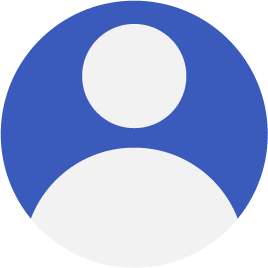 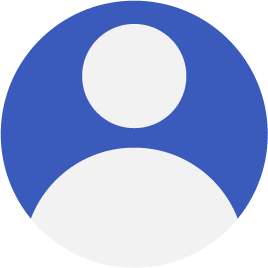 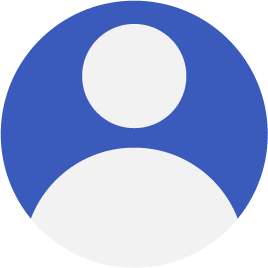 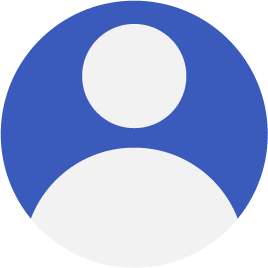 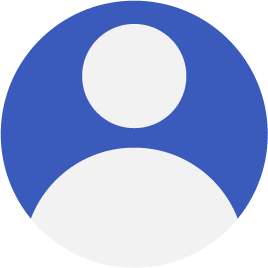 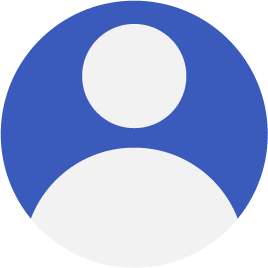 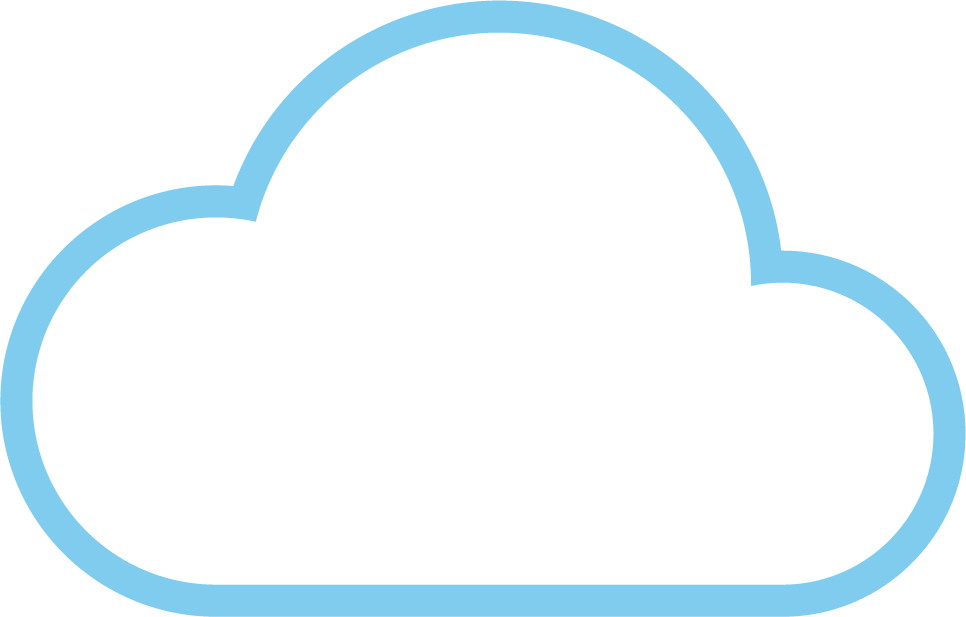 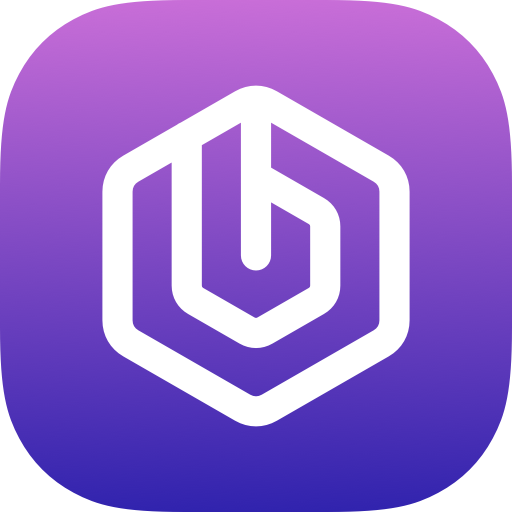 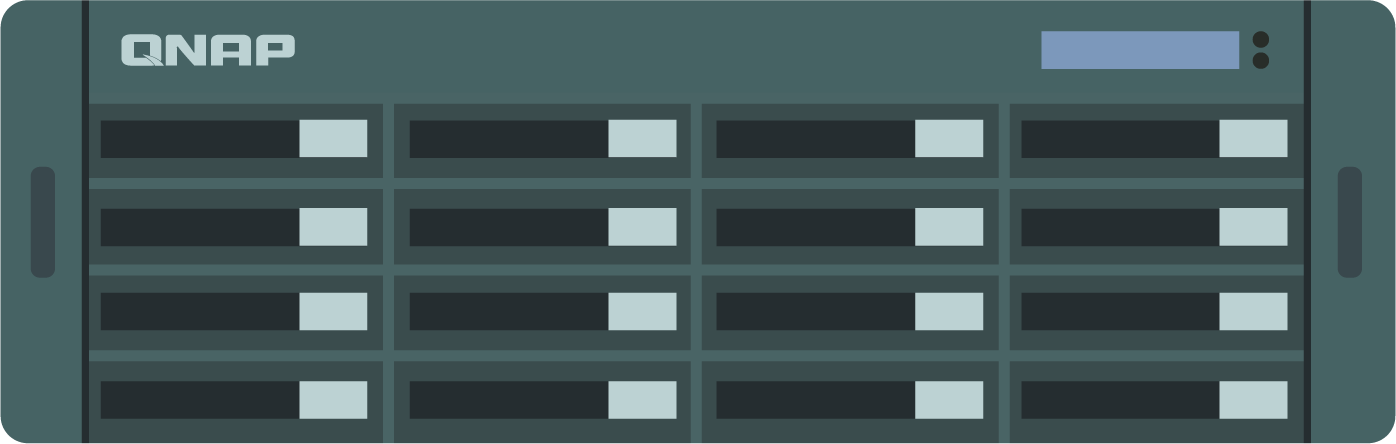 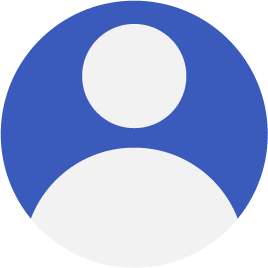 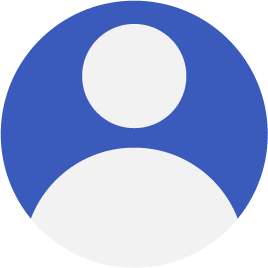 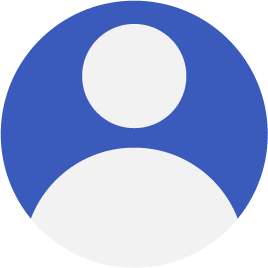 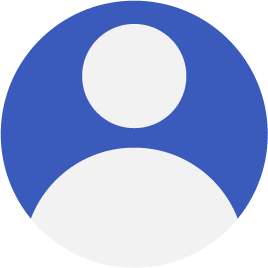 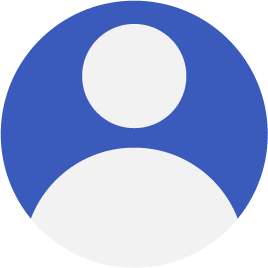 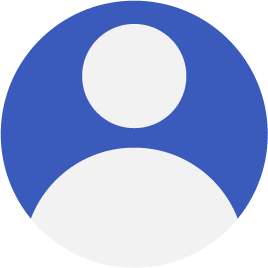 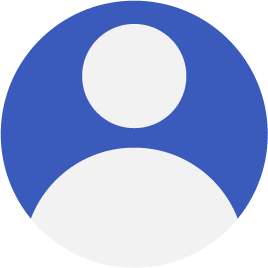 Data preview and search
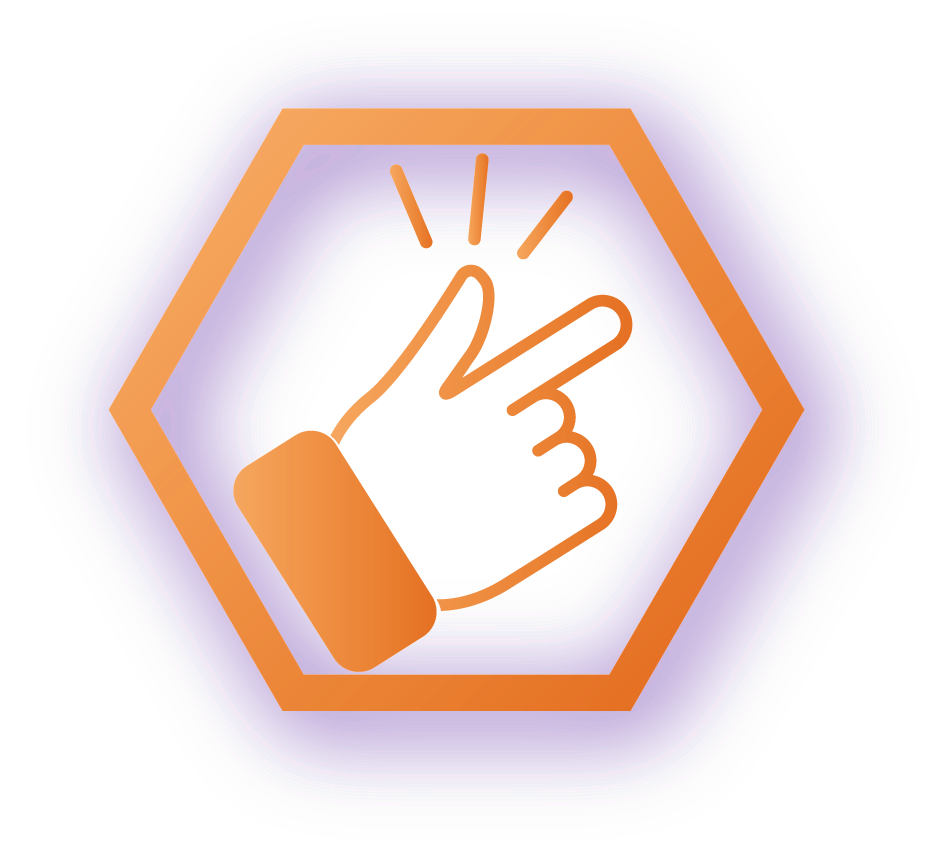 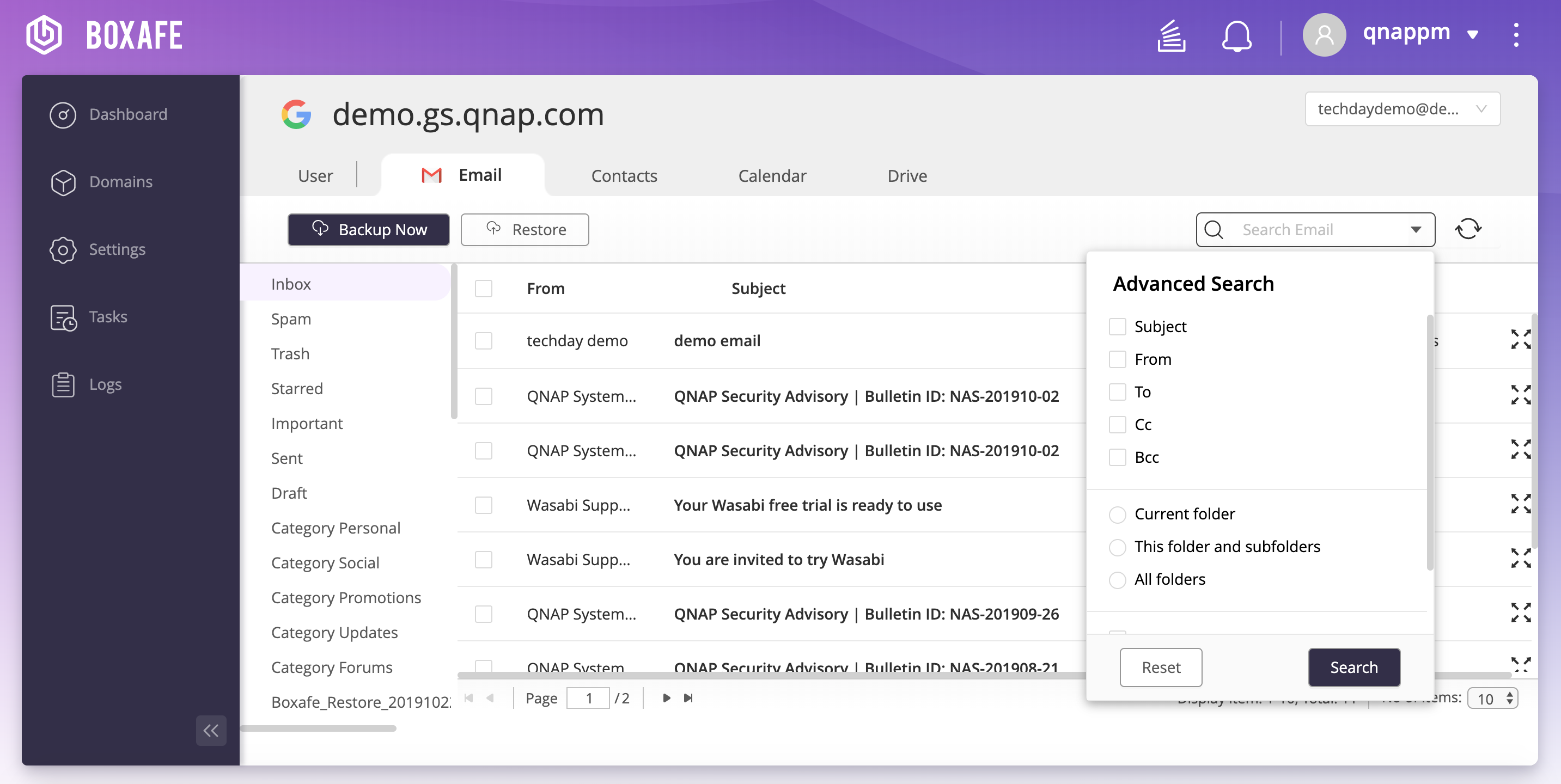 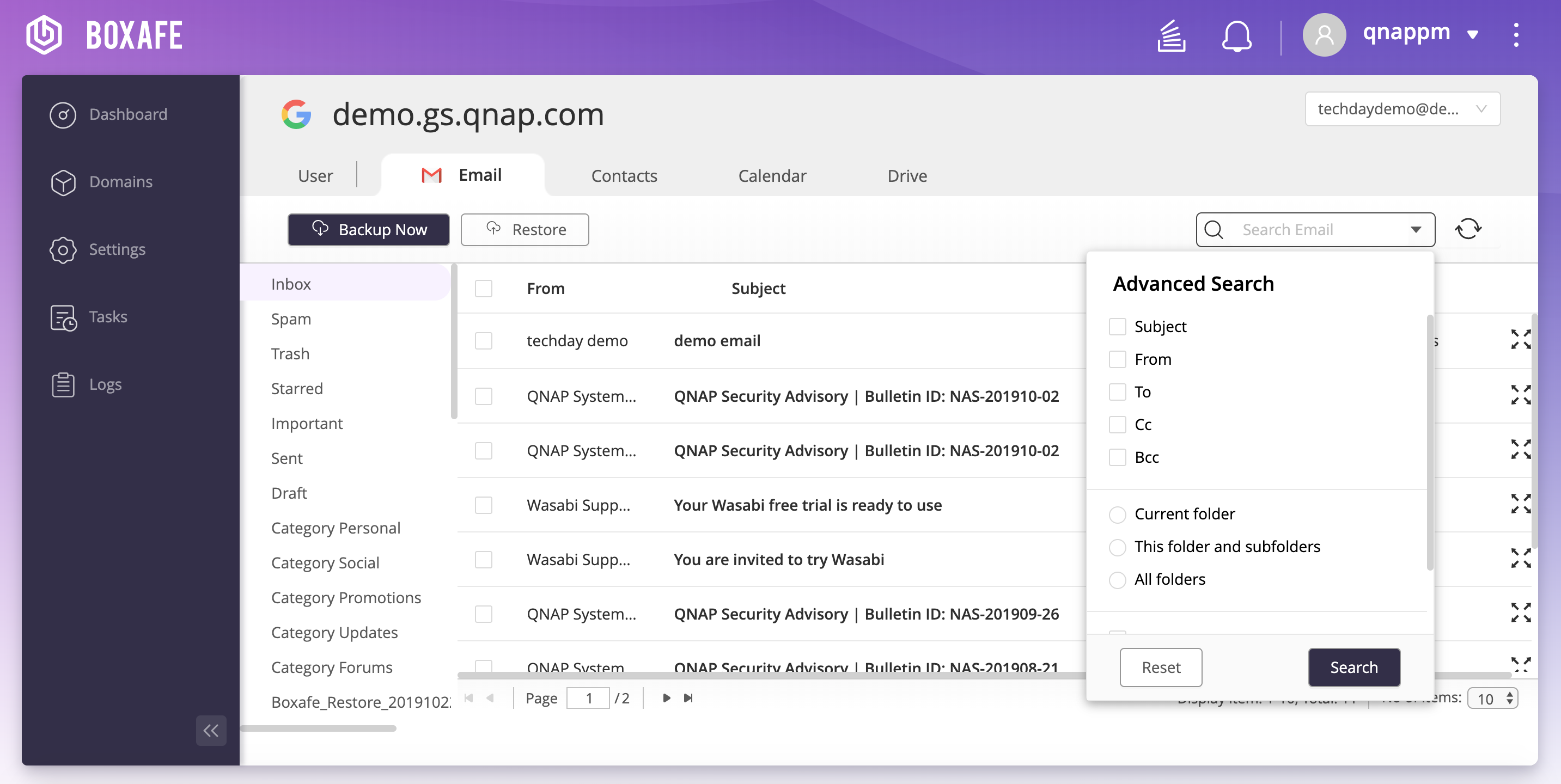 Data preview before restore. Search for specific data by:
Mail: subject, from, to, cc, bcc
Contacts: name, email, nicknames, occupations, phone numbers
Calendar: organizer, title, event location
Drive: type, owner, date modified, item name
Schedule multi-version backup to reduce RPO
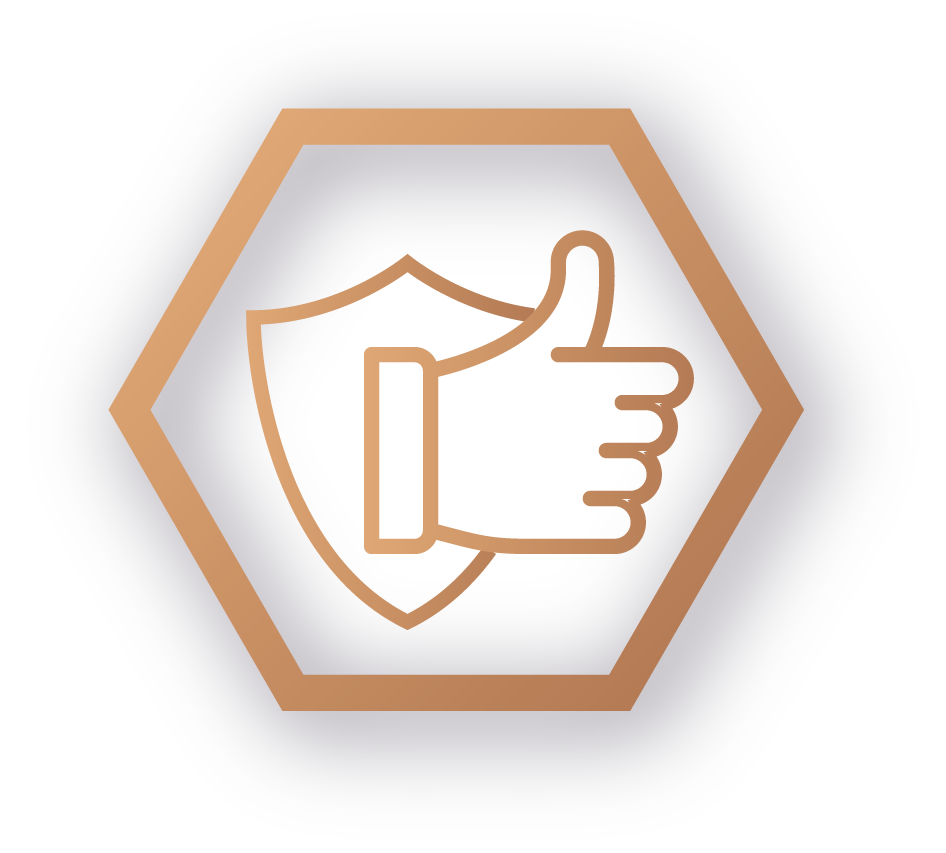 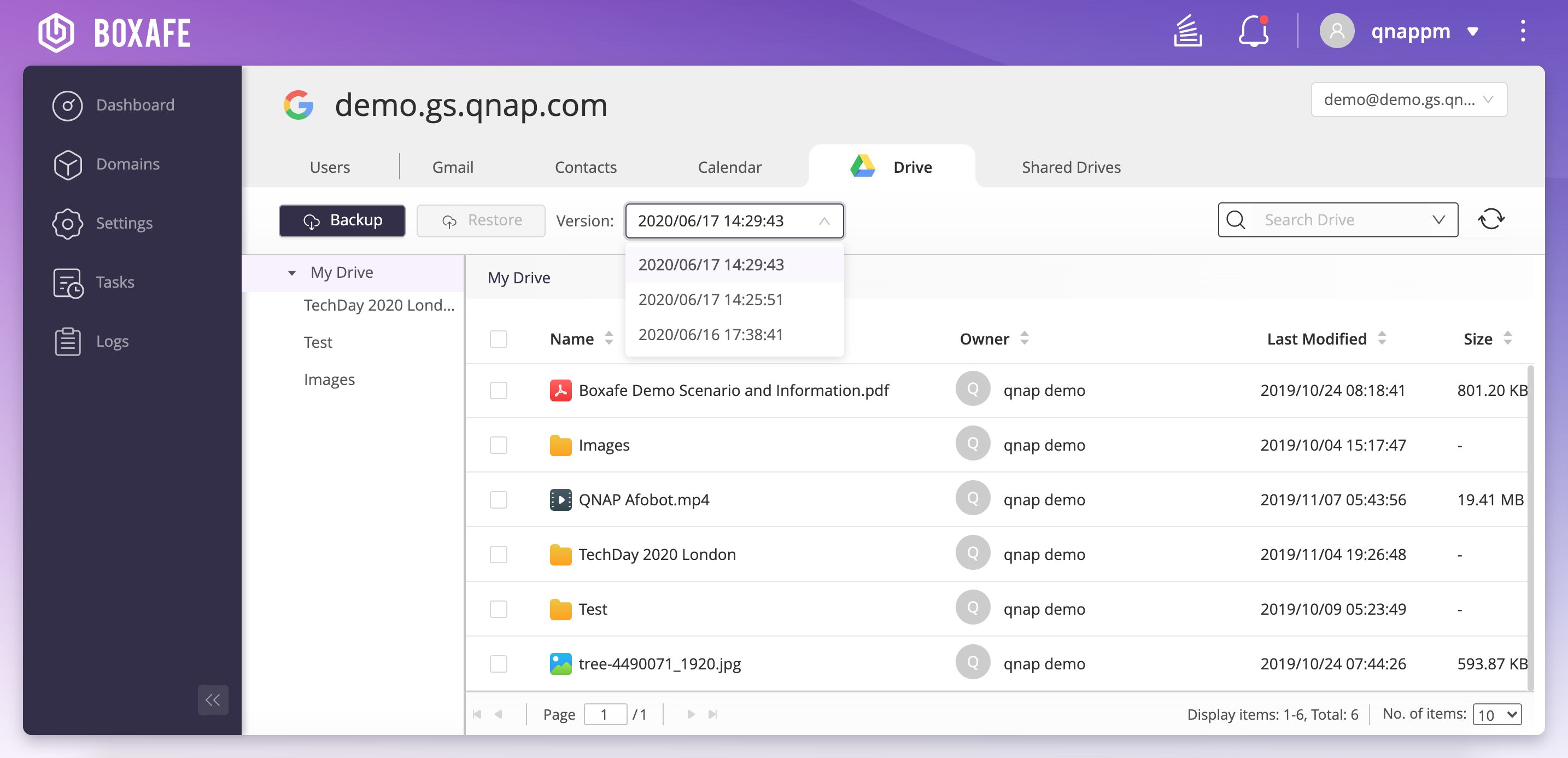 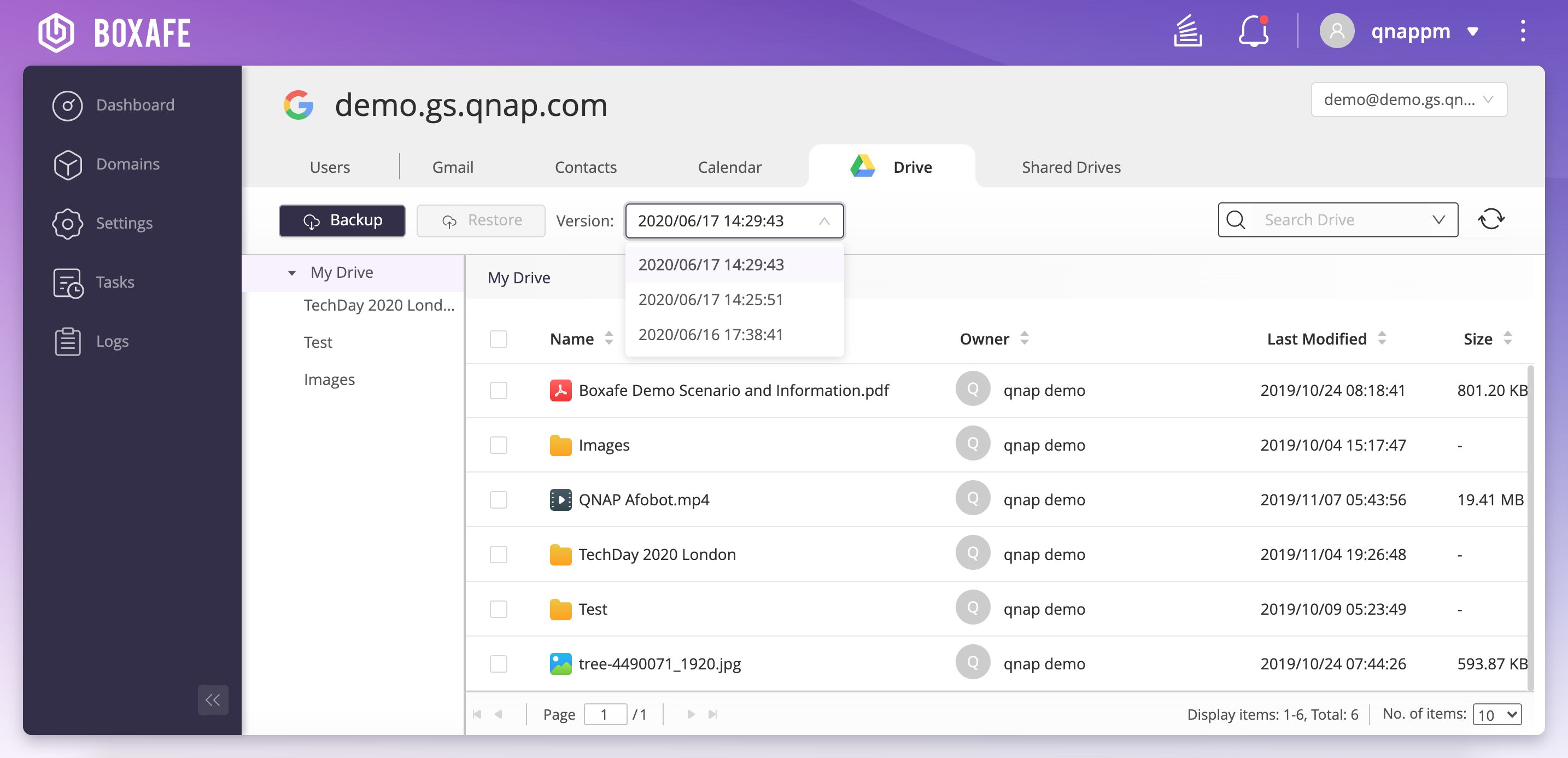 Boxafe makes differential backups and keep multiple versions.
Demo
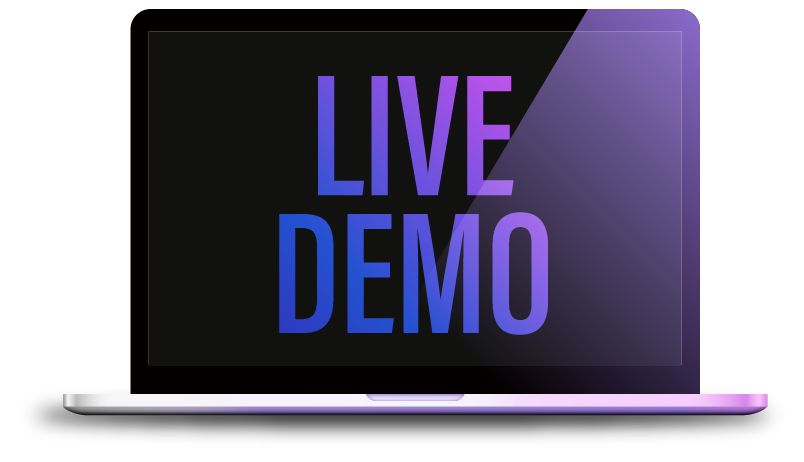 Boxafe Frequently Asked Questions
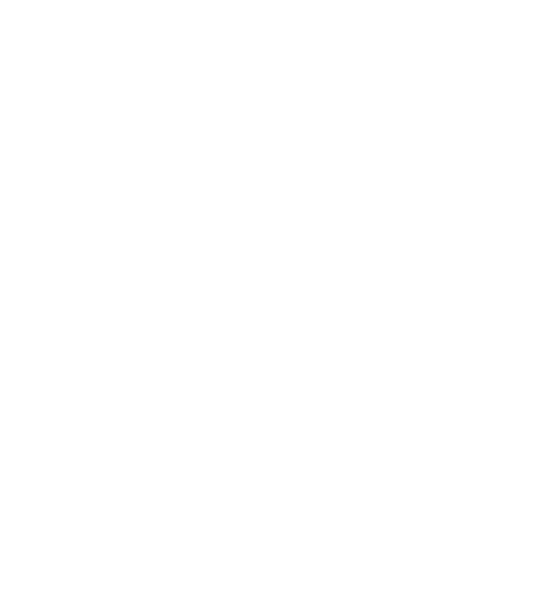 “Are there any limitations or requirements for QNAP NAS?”
Limitations and requirements for QNAP NAS
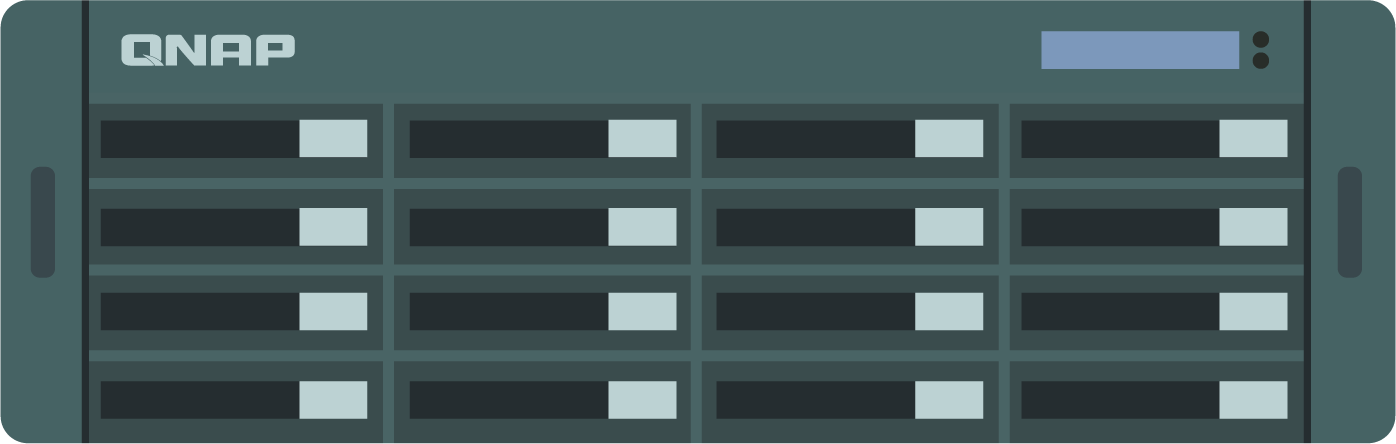 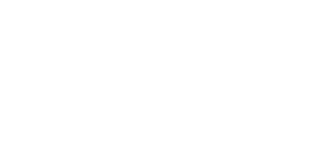 Install QTS 4.4.2 or later.
Install QuTS hero h4.5.0 or later.
64-bit Intel, AMD, ARM processor NAS with minimum available memory of 2 GB and minimum total memory of 4 GB.
Support in-line deduplication to reduce the storage usage.
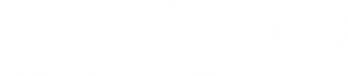 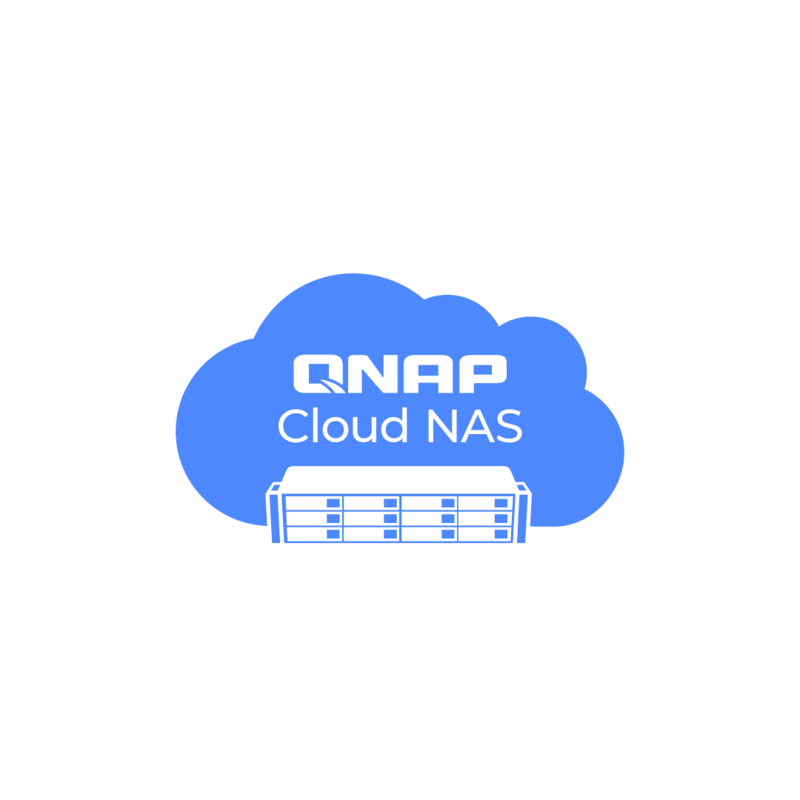 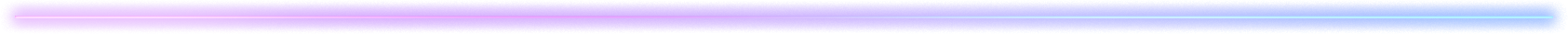 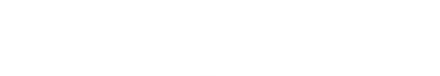 Install QuTScloud c4.5.1 or later.
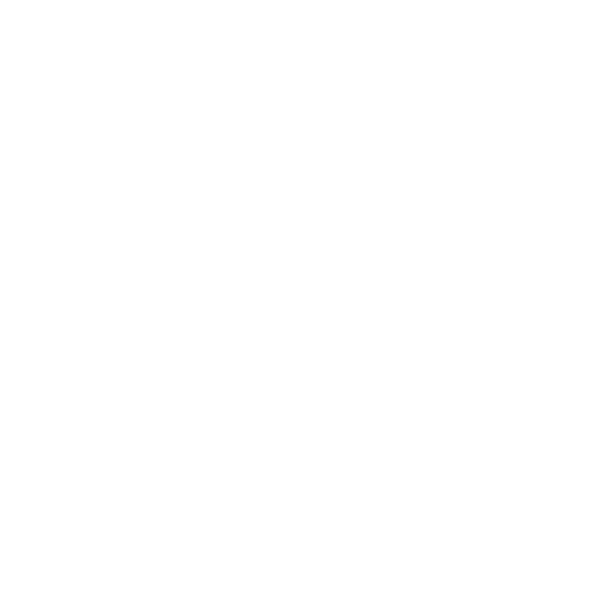 “Why can’t I log in to     Boxafe?”
Login Boxafe with the “admin” account for the first time
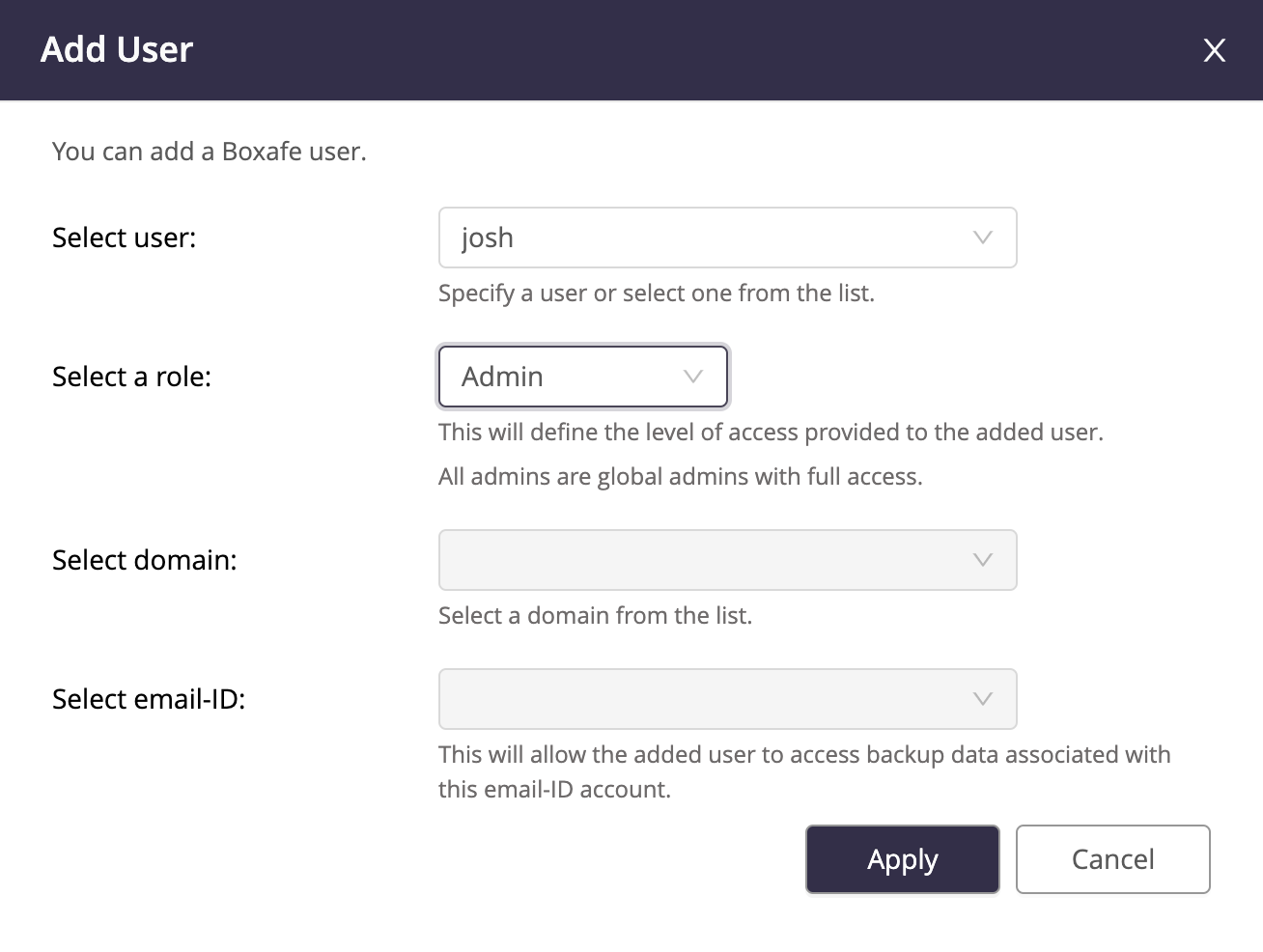 Due to different job roles, the NAS administrators may not be the G suite / Microsoft 365 domain administrators.
To keep company data secure, only the “admin” account can log in to Boxafe for the first time.
Add other admin role accounts to Boxafe in settings.
Permission of the roles:
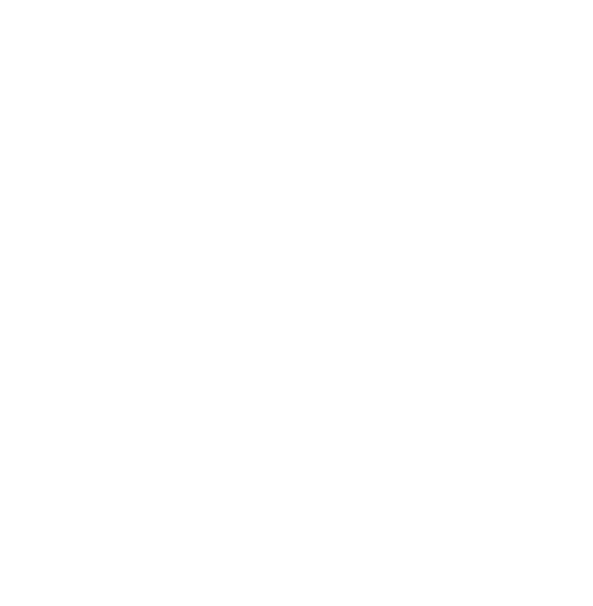 “Where does Boxafe store the backup data?”
roadmap
Export and download to re-use the backup data
Export
Download
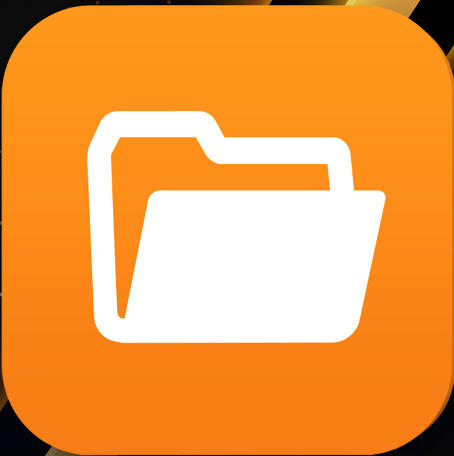 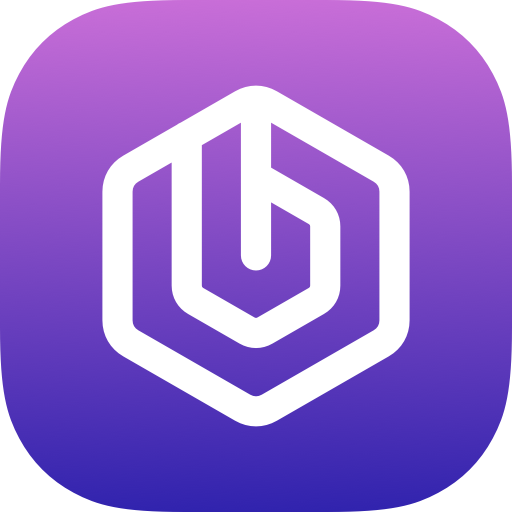 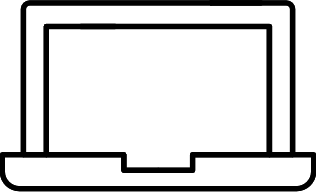 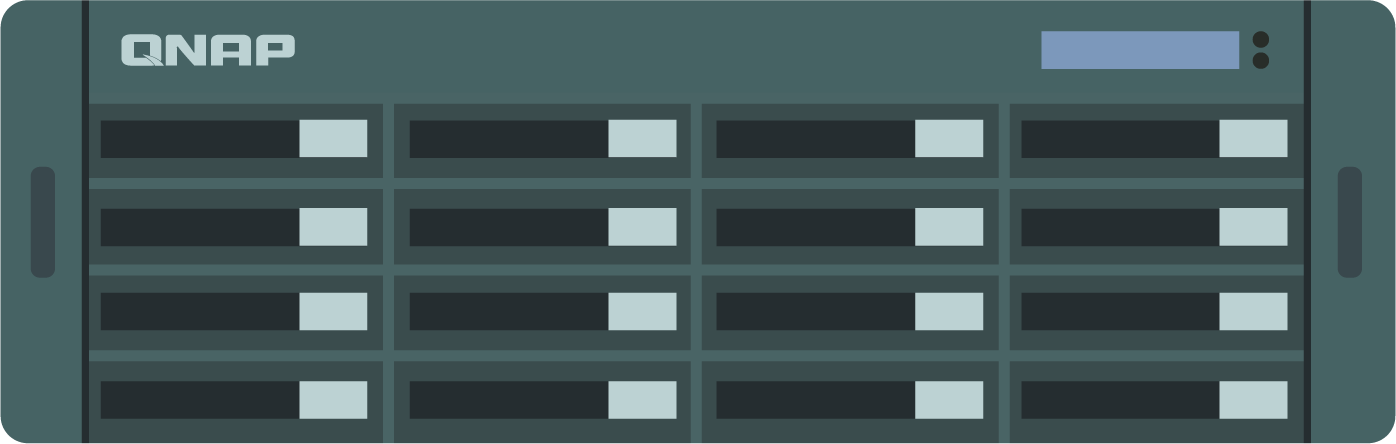 2020 Q3
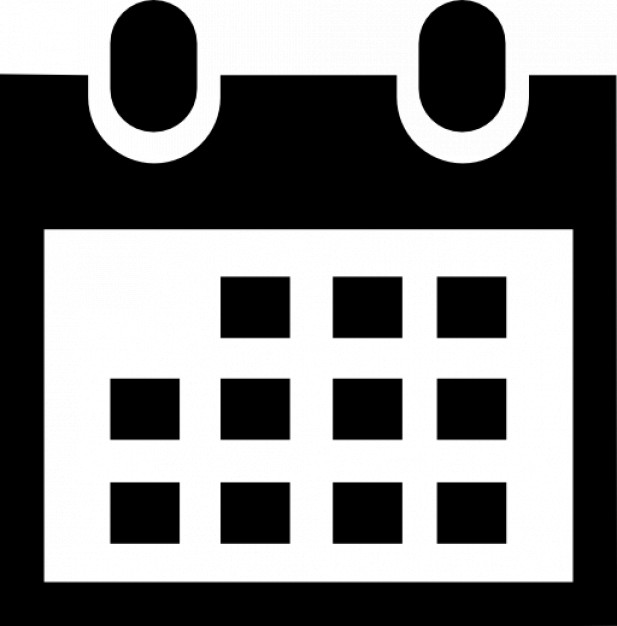 The backup data is hidden for security
The backup data is stored in the hidden path in the volume where Boxafe intalls to keep backup data secure and to avoid modification.
The backup data is store in the hidden path in the volume where Boxafe intalls to keep backup data secure and avoid modification.
Roadmap
Export
Download
2020 Q3
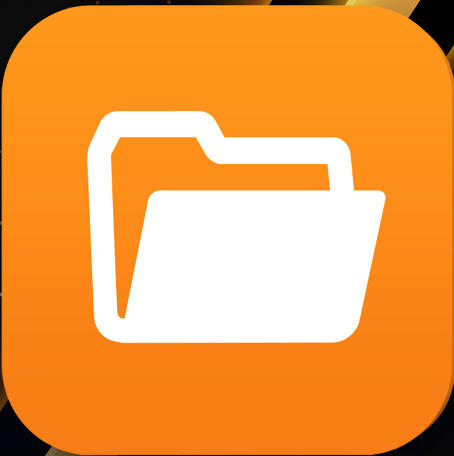 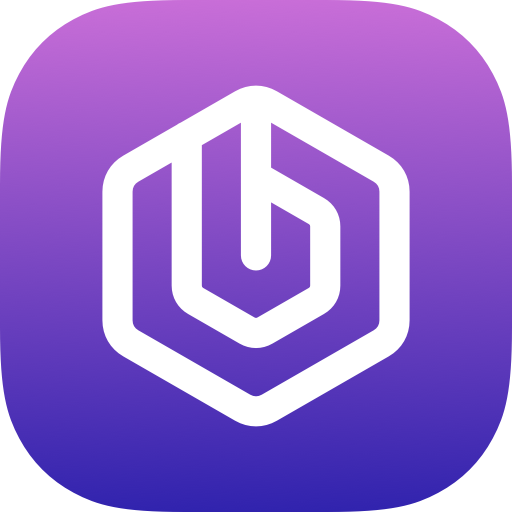 Export and download to re-use the backup data
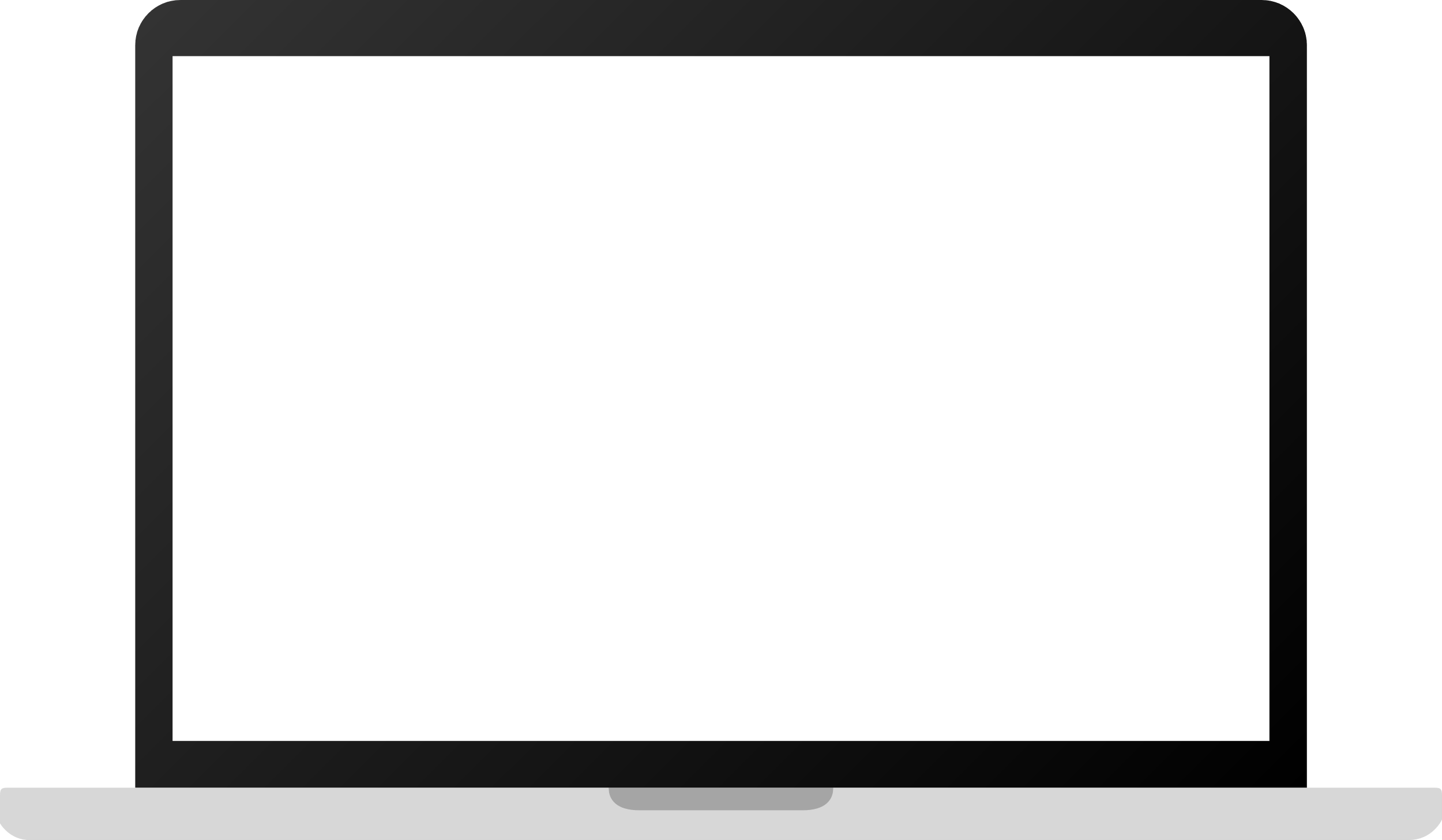 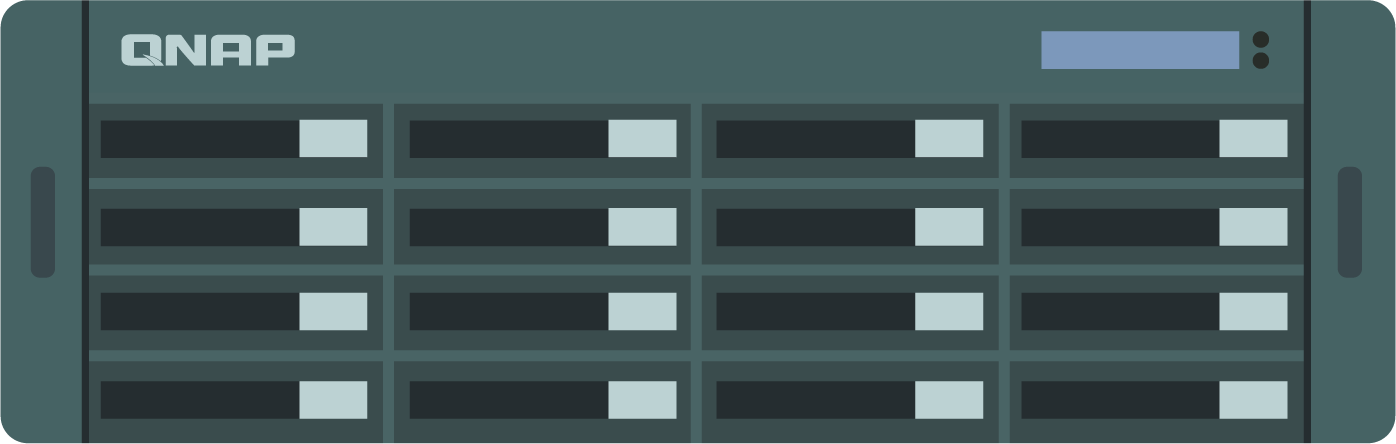 Install Boxafe in the dedicated volume
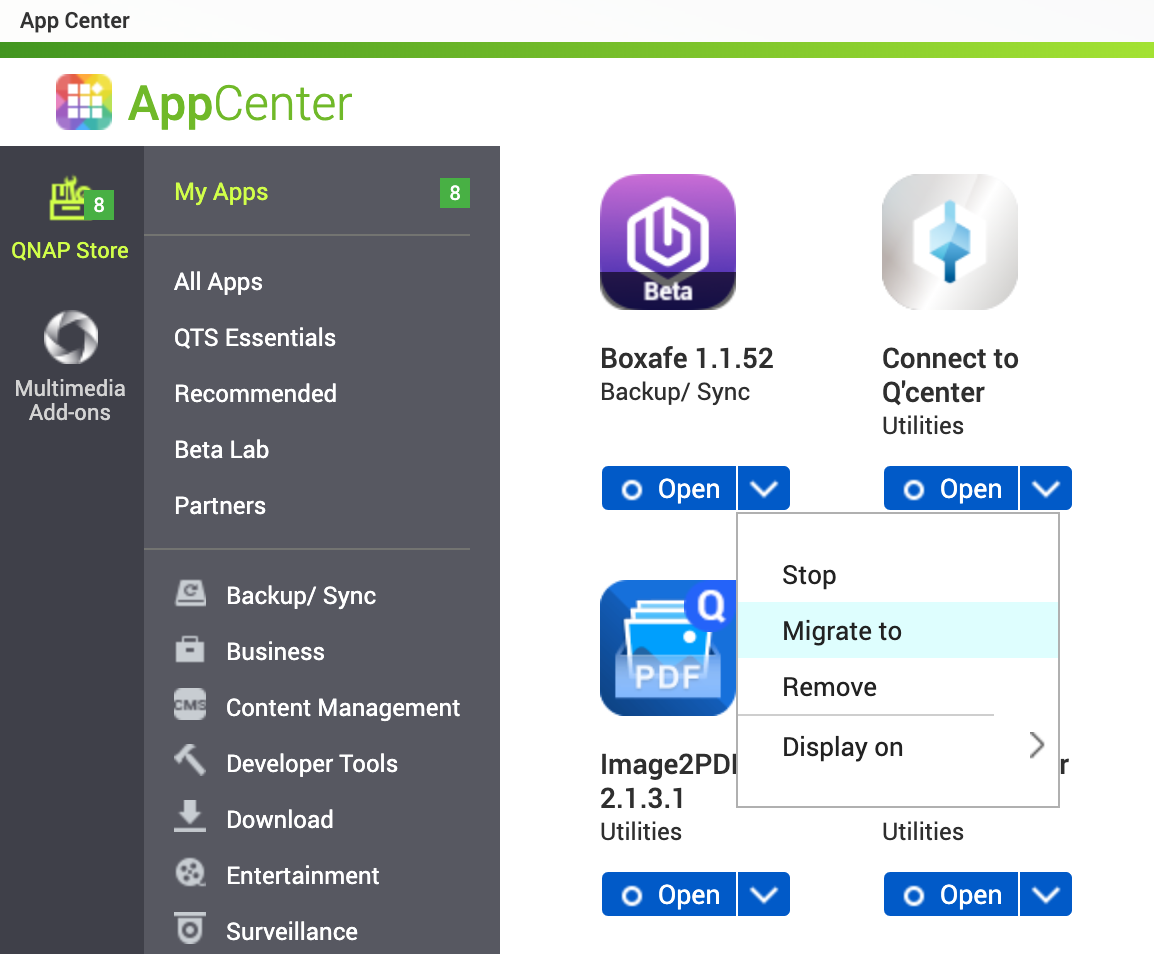 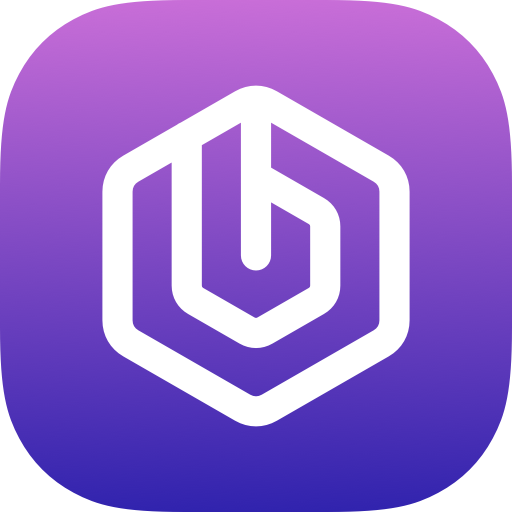 Install Boxafe in the dedicated volume to store the backup data in the larger space.
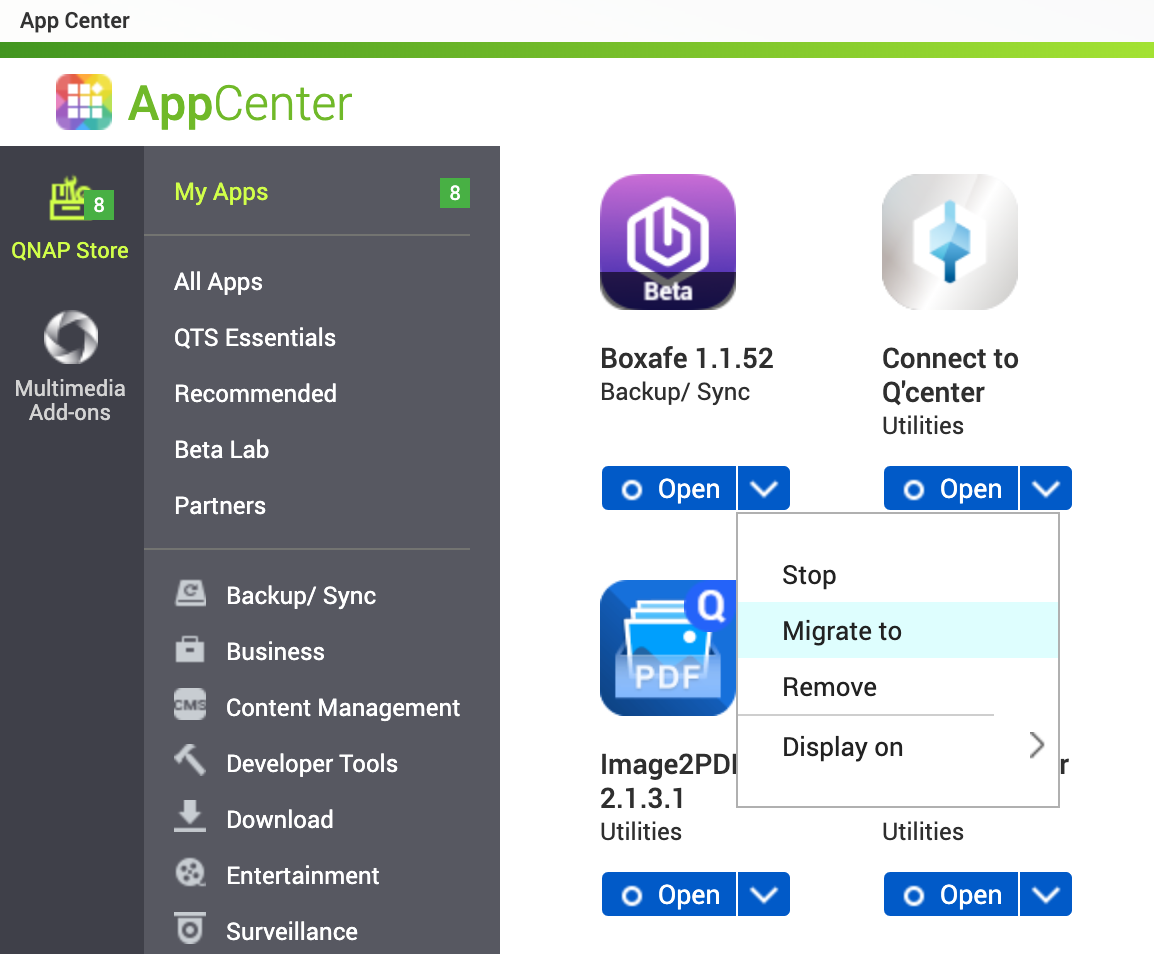 Migrate Boxafe to another volume when out of space
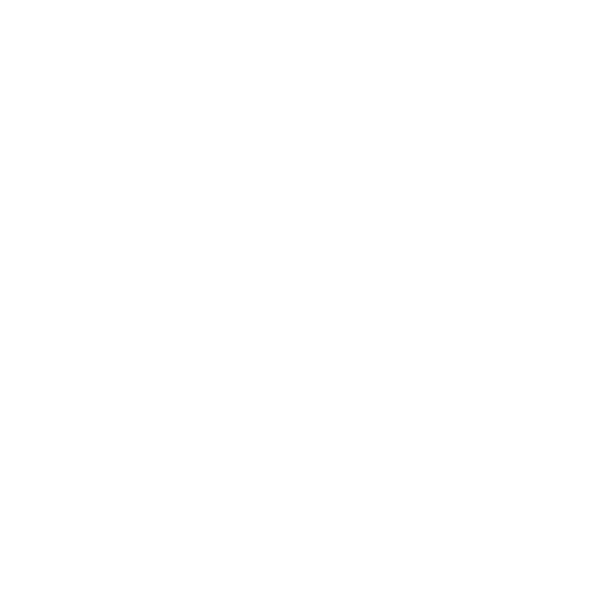 “Does Boxafe back up G suite Shared Drive and Microsoft SharePoint?”
Boxafe supports Google Shared Drive
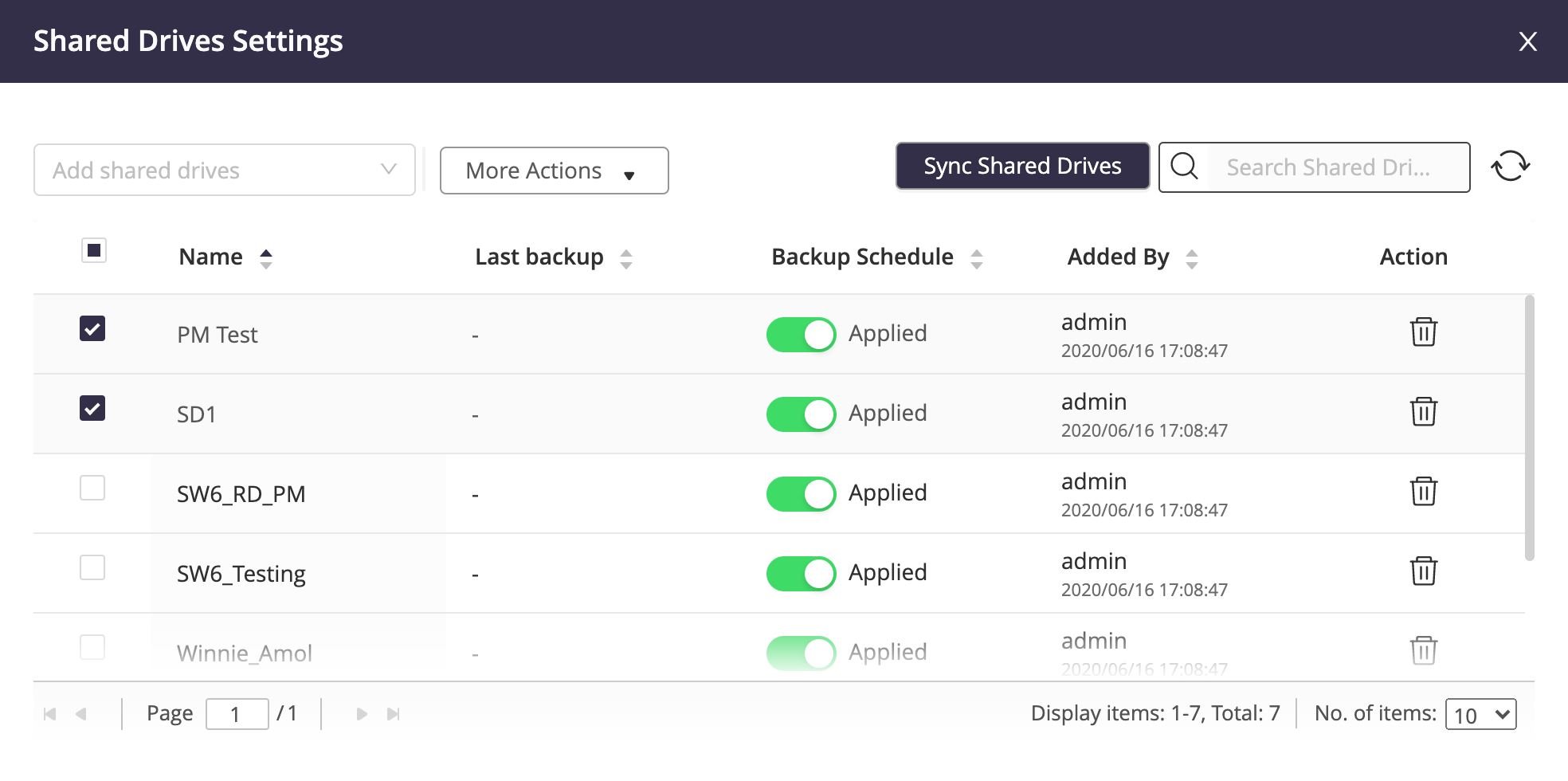 Add Google Shared Drive to Boxafe for backing up data.
User with the access permission to the Shared Drive can access the backup data.
roadmap
Boxafe WILL support Microsoft SharePoint
roadmap
Backup Microsoft SharePoint data
2020 
Q4
2020 Q4
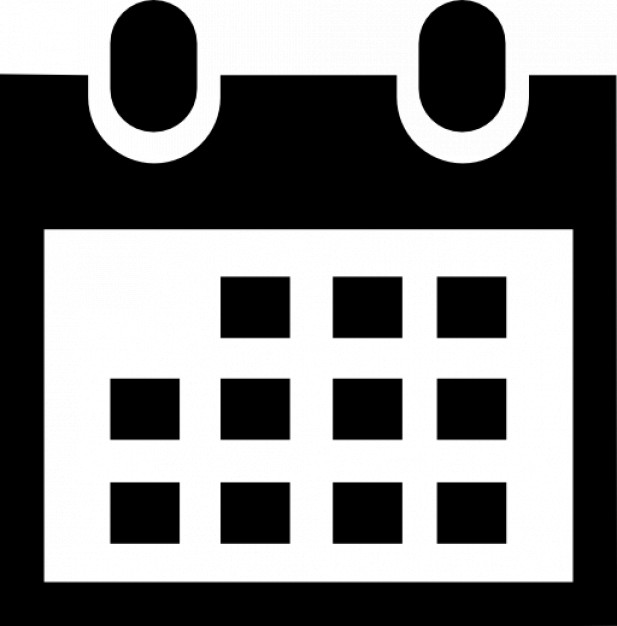